МИНИСТЕРСТВО МОЛОДЕЖНОЙ ПОЛИТИКИ 
И СПОРТА РЕСПУБЛИКИ БАШКОРТОСТАН
Государственная молодежная политика 
в настоящее время. Состояние. Цели. Задачи.
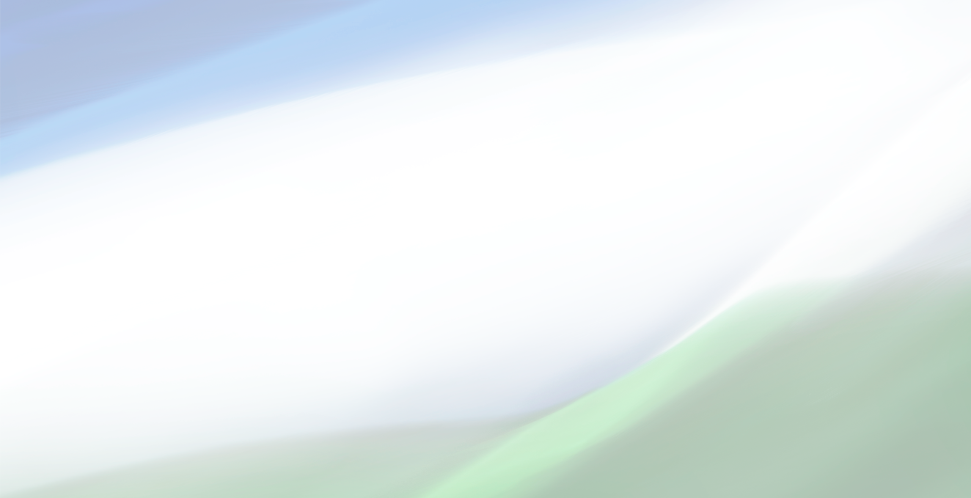 Биккулов 
Ильшат Нафикович
КАНДИДАТ ИСТОРИЧЕСКИХ НАУК
ДИРЕКТОР ГАУ РЕСПУБЛИКАНСКИЙ ЦЕНТР ВОЛОНТЕРСКОГО ДВИЖЕНИЯ И ПОДДЕРЖКИ МОЛОДЕЖНЫХ ИНИЦИАТИВ
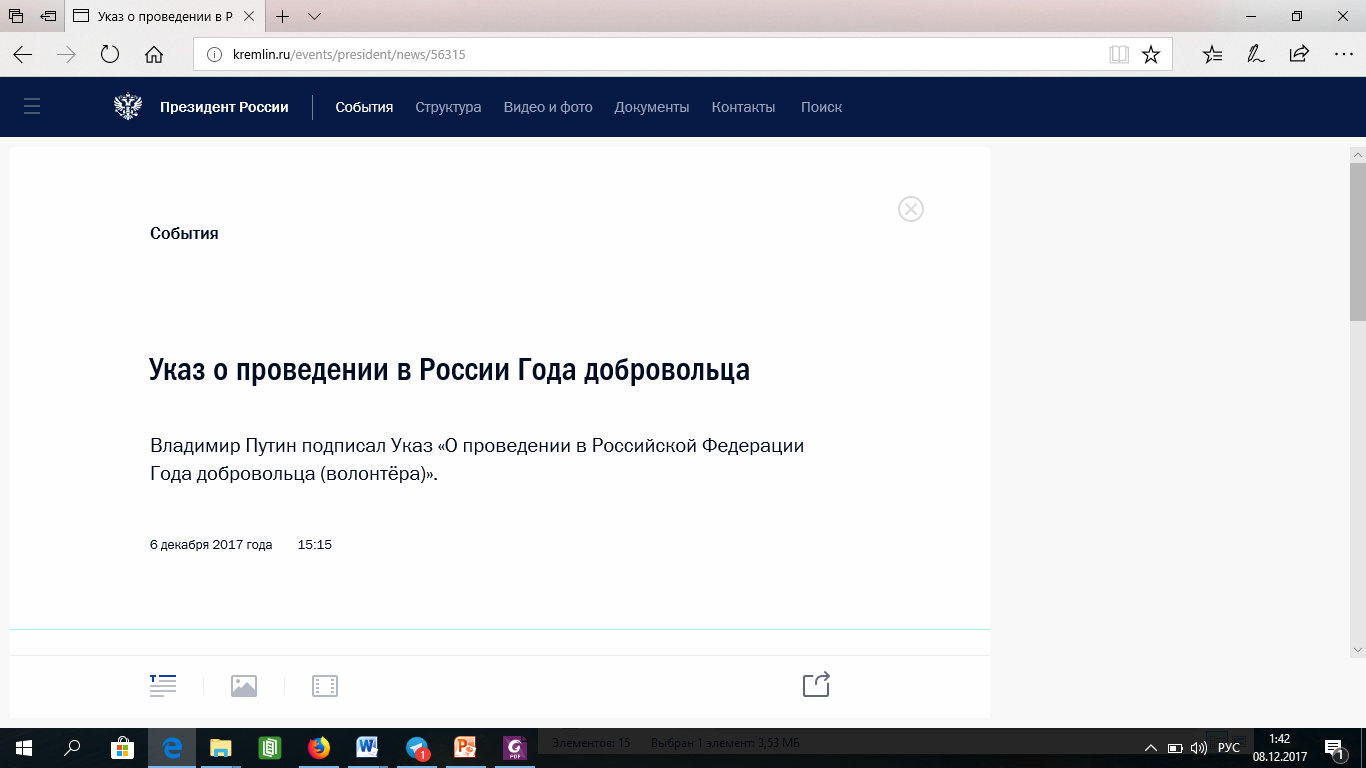 НОРМАТИВНАЯ БАЗА
Российская Федерация: 
План мероприятий по развитию волонтерского движения в Российской Федерации на 2018-2020 годы             (утв. Правительством РФ 05.07.2017       N 4723п-П44)

Республика Башкортостан:
План мероприятий («дорожная карта») по развитию волонтерского движения в Республике Башкортостан на 2018-2020 годы
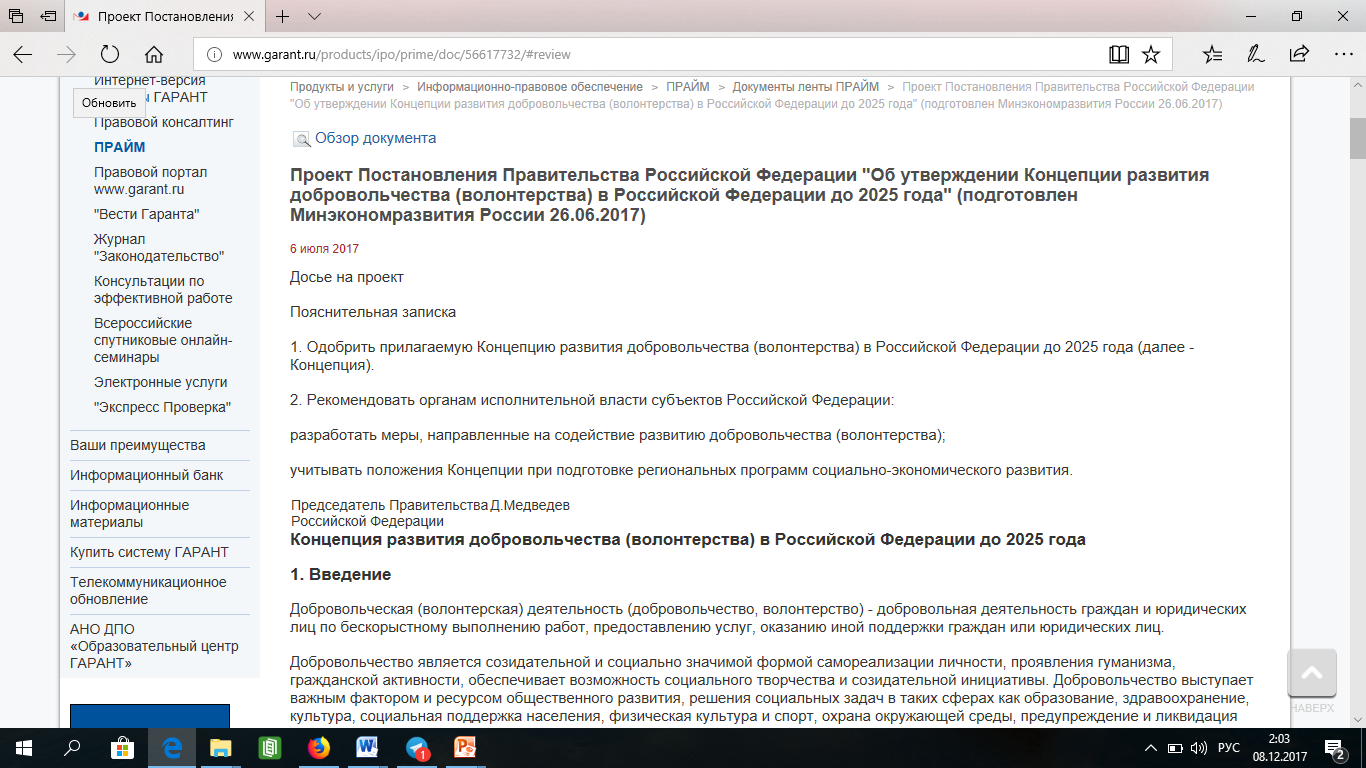 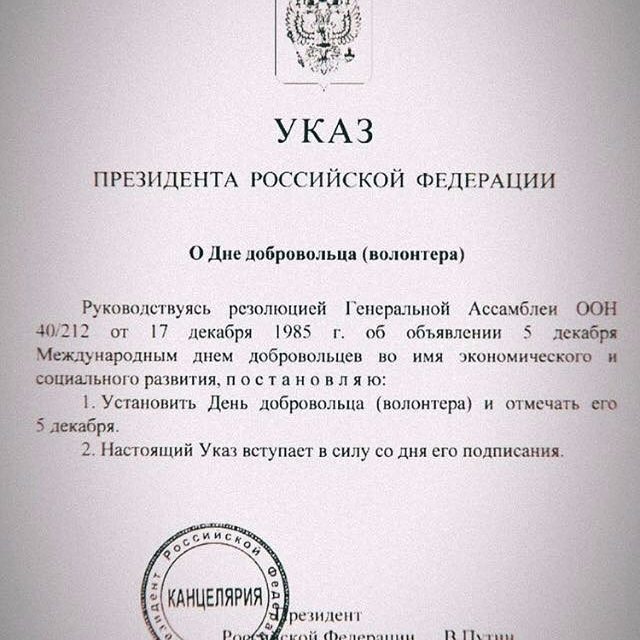 СИСТЕМА ОРГАНОВ И УЧРЕЖДЕНИЙ, 
ВОВЛЕЧЕННЫХ В ВОЛОНТЕРСКУЮ ДЕЯТЕЛЬНОСТЬ
направления деятельности:

событийное, социальное, патриотическое, экологическое, медицинское, культурное, корпоративное, волонтеры «серебряного» возраста,
Юный доброволец
НКО
7
КОЛИЧЕСТВО ВОЛОНТЕРСКИХ ОБЪЕДИНЕНИЙ 
В РЕСПУБЛИКЕ БАШКОРТОСТАН
УРОВЕНЬ ВОВЛЕЧЕННОСТИ МОЛОДЕЖИ В 
ВОЛОНТЕРСКУЮ ДЕЯТЕЛЬНОСТЬ
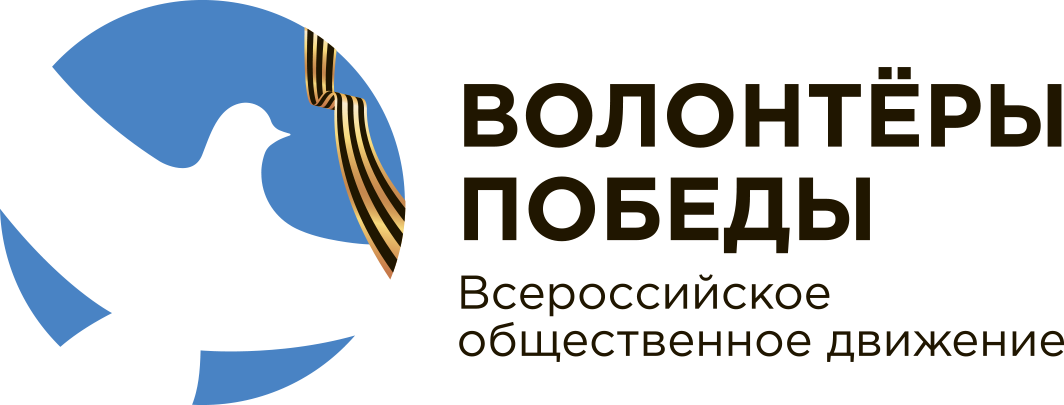 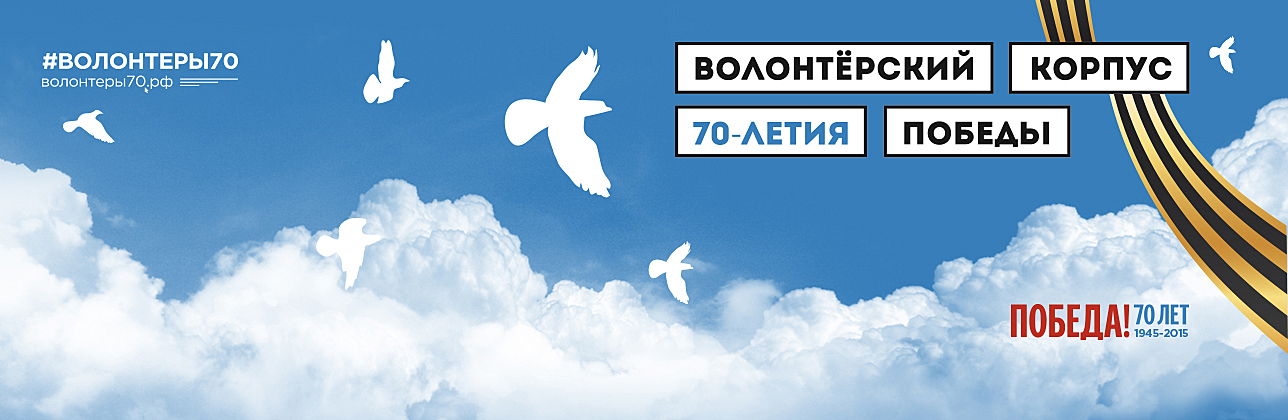 10
ВОД «Волонтеры победы»
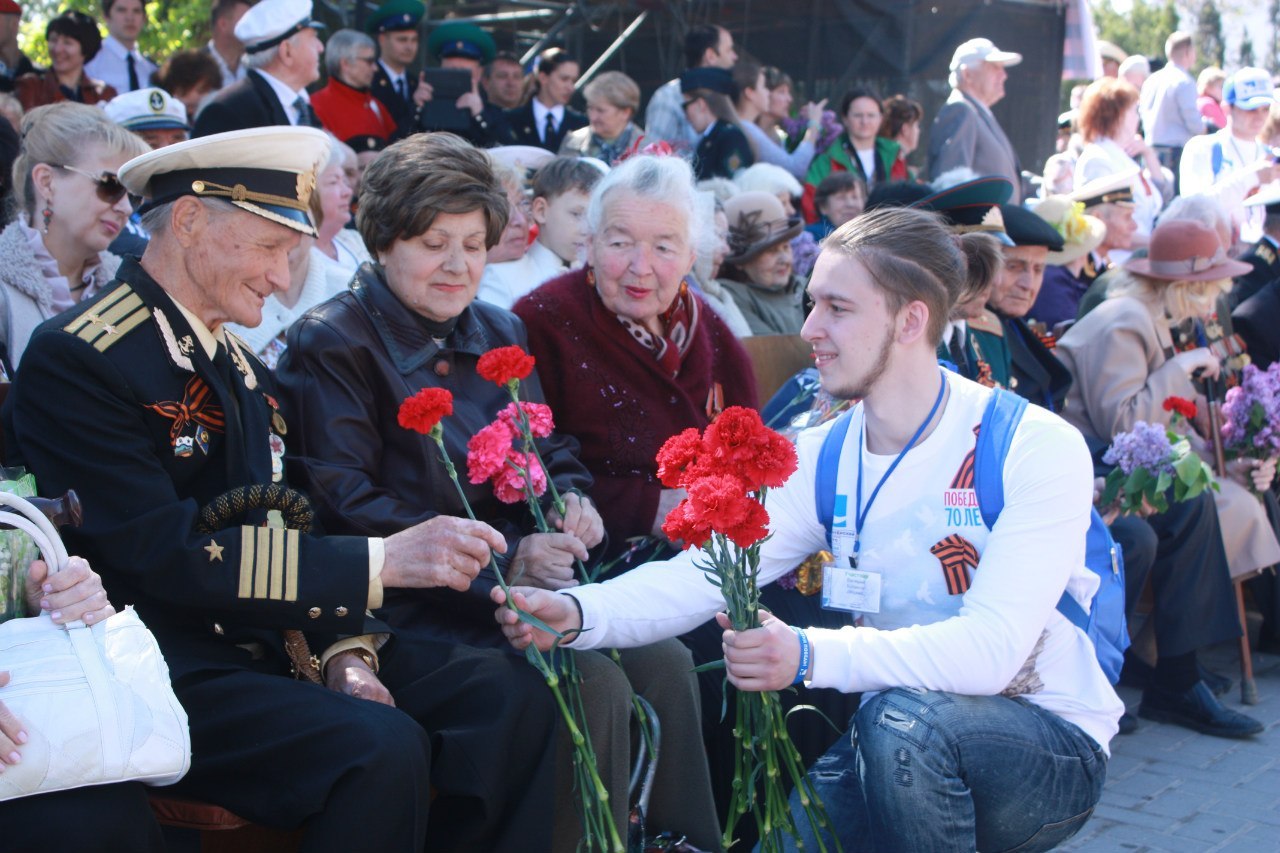 11
Ассоциация волонтерских центров Российской Федерации
волонтерский центр Башкирского государственного медицинского университета
ГАУ Республиканский центр волонтерского движения и поддержки молодежных инициатив
сектор развития добровольческого движения Городского центра психолого-медико-социального сопровождения «ИНДИГО» ГО г.Уфа
волонтерский центр Башкирского государственного педагогического университета им. М. Акмуллы
волонтерский центр «Энергия молодых» Уфимского топливно-энергетического колледжа
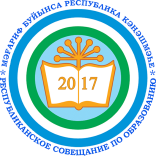 Мы в интернете
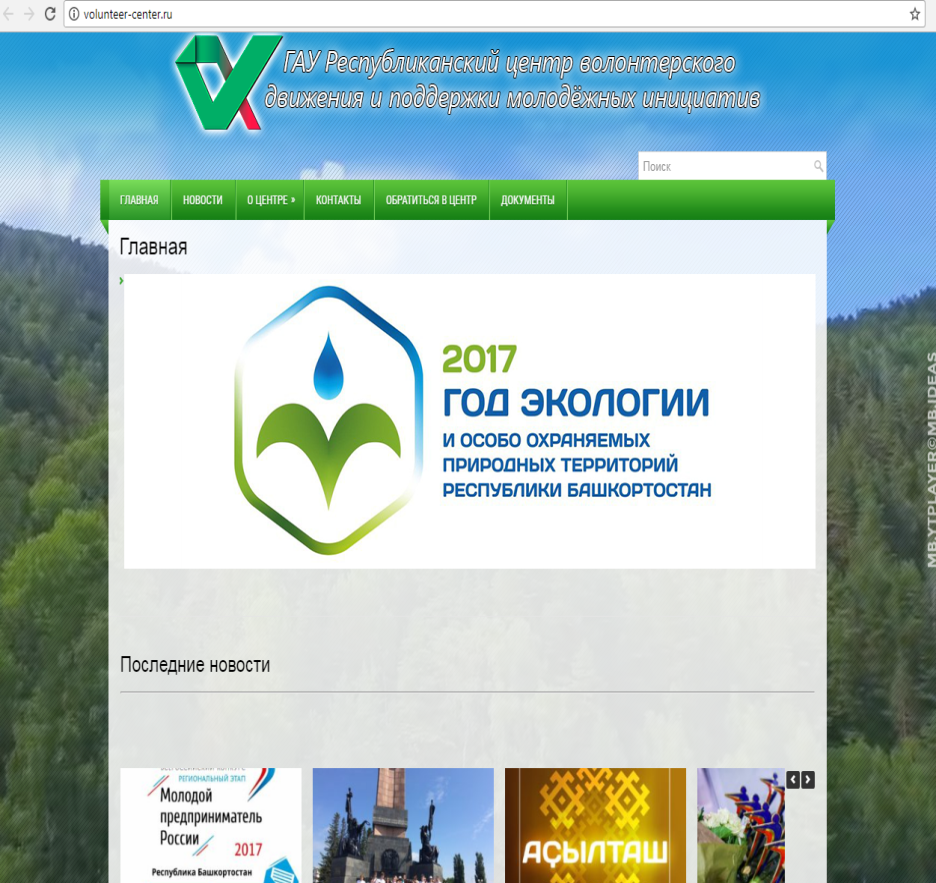 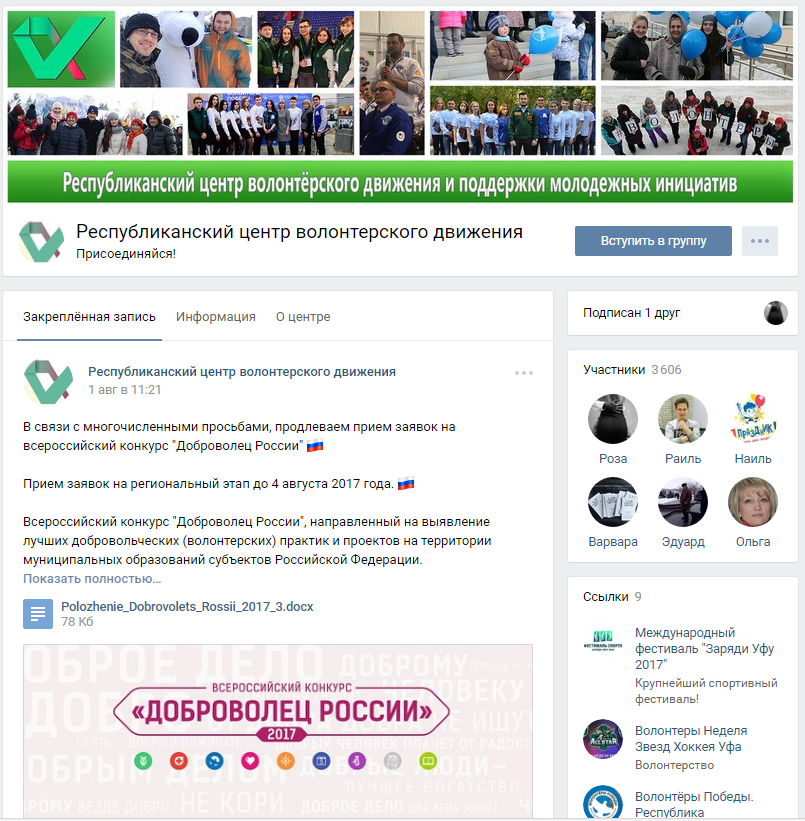 Сайт http://volunteer-center.ru/               Группа ВКонтакте  https://vk.com/rvcrb
13
Автоматизированные информационные системы
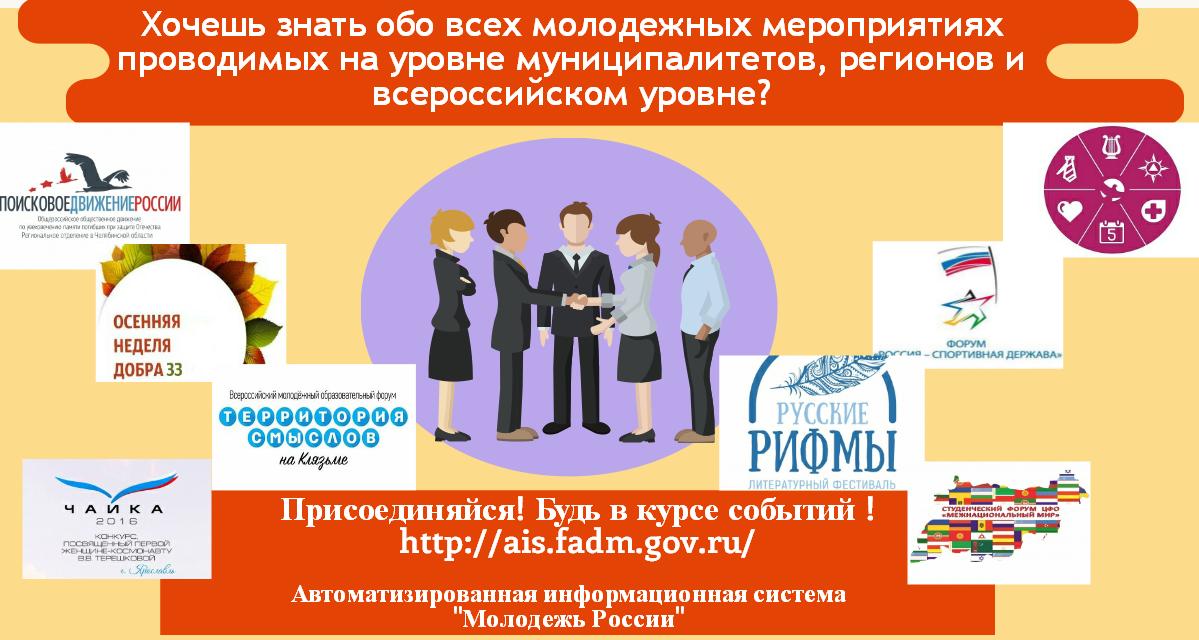 https://ais.fadm.gov.ru
ДОБРОВОЛЬЦЫРОССИИ.РФ
14
АИС Добровольцы России
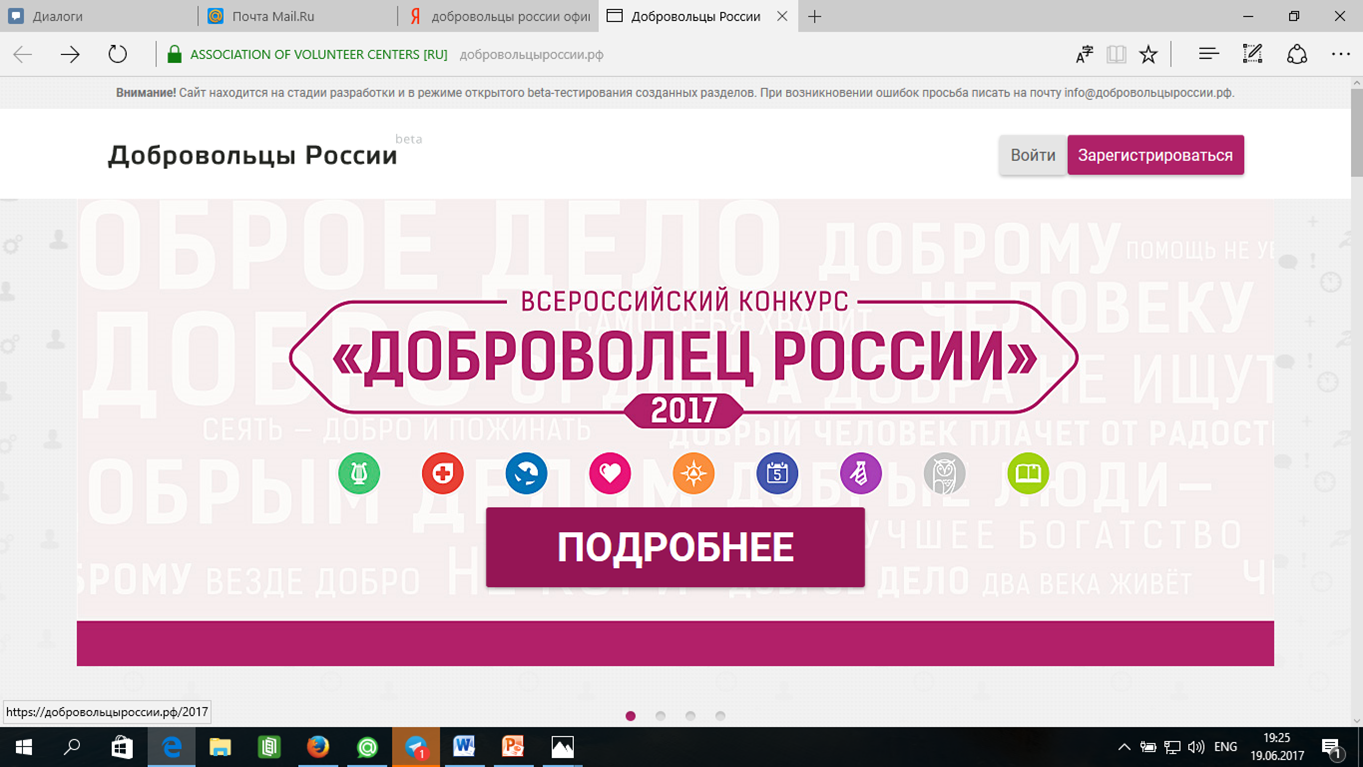 15
ВОВЛЕЧЕНИЕ МОЛОДЕЖИ В ВОЛОНТЕРСКУЮ ДЕЯТЕЛЬНОСТЬ
Проведение круглых столов с руководителями, кураторами волонтерских групп;
Проведение обучающих семинаров, презентаций;
Обеспечение методическим материалом;
Организация слетов;
Создание местного информационного ресурса по волонтерству;
Проведение лекций по добровольчеству;
Популяризация волонтерства через СМИ;
Создание волонтерских корпусов на базе учебных заведений;
Организация муниципальных и региональных этапов Всероссийского конкурса «Доброволец России».
16
ПРОВЕДЕНИЕ РЕСПУБЛИКАНСКИХ МЕРОПРИЯТИЙ
Республиканский слет волонтерских (добровольческих) объединений


Республиканский конкурс «Доброволец Башкортостана»
	
	Республиканский конкурс «Волонтер года» в сфере пропаганды здорового образа жизни, профилактики наркомании, алкоголизма, ВИЧ-инфекции в молодежной среде
	
	Республиканский форум «Выбор молодых – наука, творчество, здоровье
Республиканский форум добровольцев «Артылыш»
Республиканский марафон, посвященный Международному дню добровольцев
ПОБЕДИТЕЛИ ВСЕРОССИЙСКИХ КОНКУРСА «ДОБРОВОЛЕЦ РОССИИ»
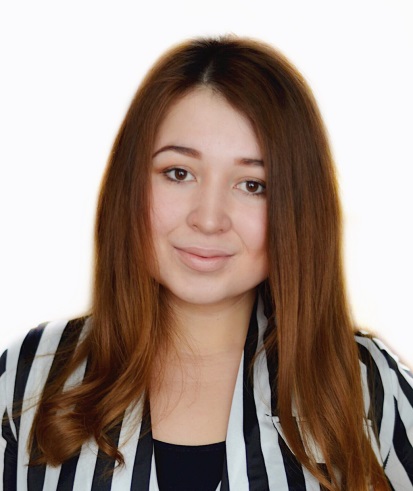 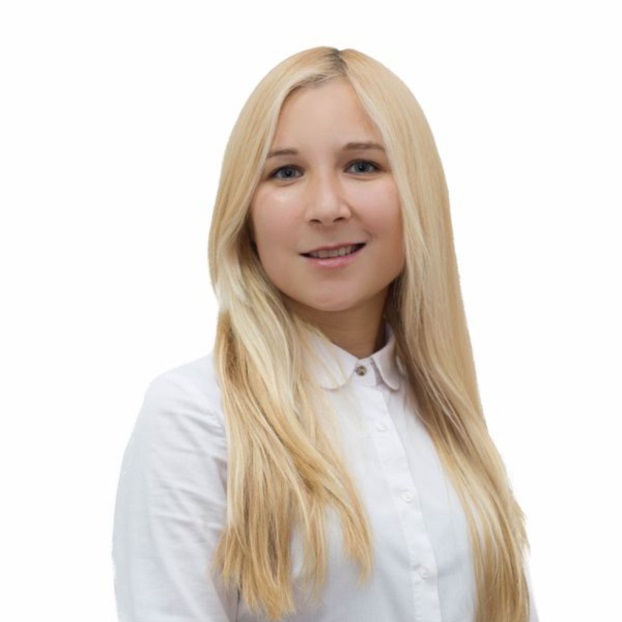 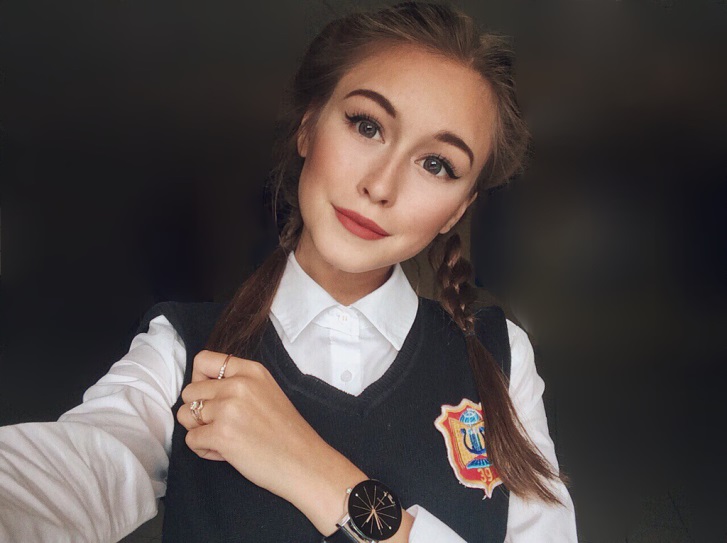 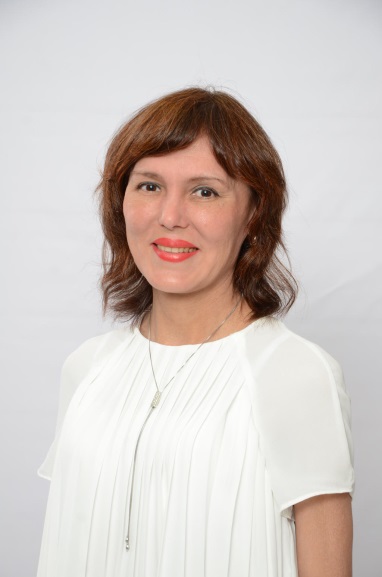 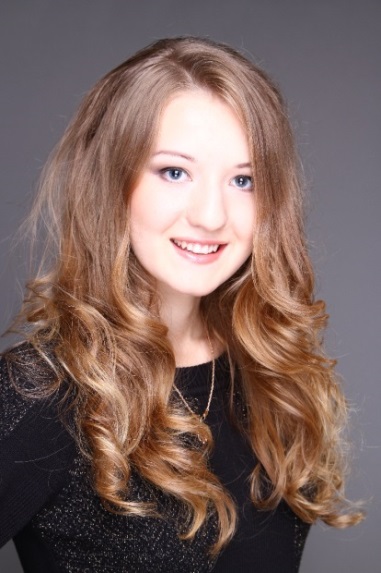 Анна Мухамедьярова
Эвелина           Екатерина              Эльнара               Альфина
    Холодова          Савельева             Бадалова             Мамбетова
Победитель Всероссийского конкурса «Доброволец России-2016»  номинация «Социальное волонтерство: помощь животным», выиграла грант в размере 
100 000 рублей
ФИНАЛИСТЫ ВСЕРОССИЙСКОГО КОНКУРСА 
«ДОБРОВОЛЕЦ РОССИИ-2017»

Награждение победителей пройдет в городе Москве 4-5 декабря 2017 года


Эвелина Холодова – номинация «Волонтерство Победы»

Екатерина Савельева – номинация «Серебряное волонтерство»

Эльнара Бадалова – номинация «Событийное волонтерство»

Альфина Мамбетова – номинация «Социальное волонтерство»
18
Преимущества волонтерства
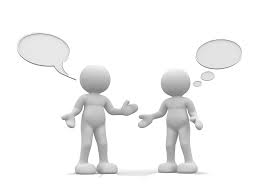 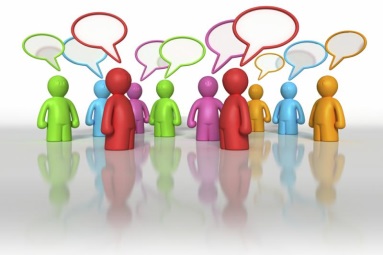 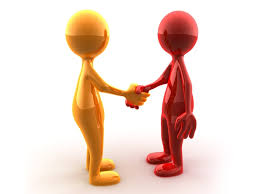 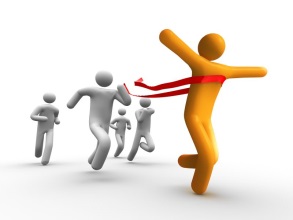 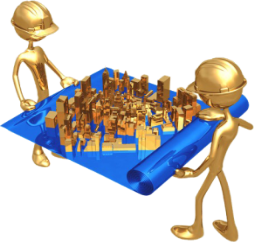 19
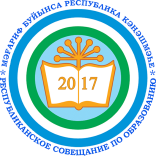 ЛИЧНАЯ КНИЖКА ВОЛОНТЕРА
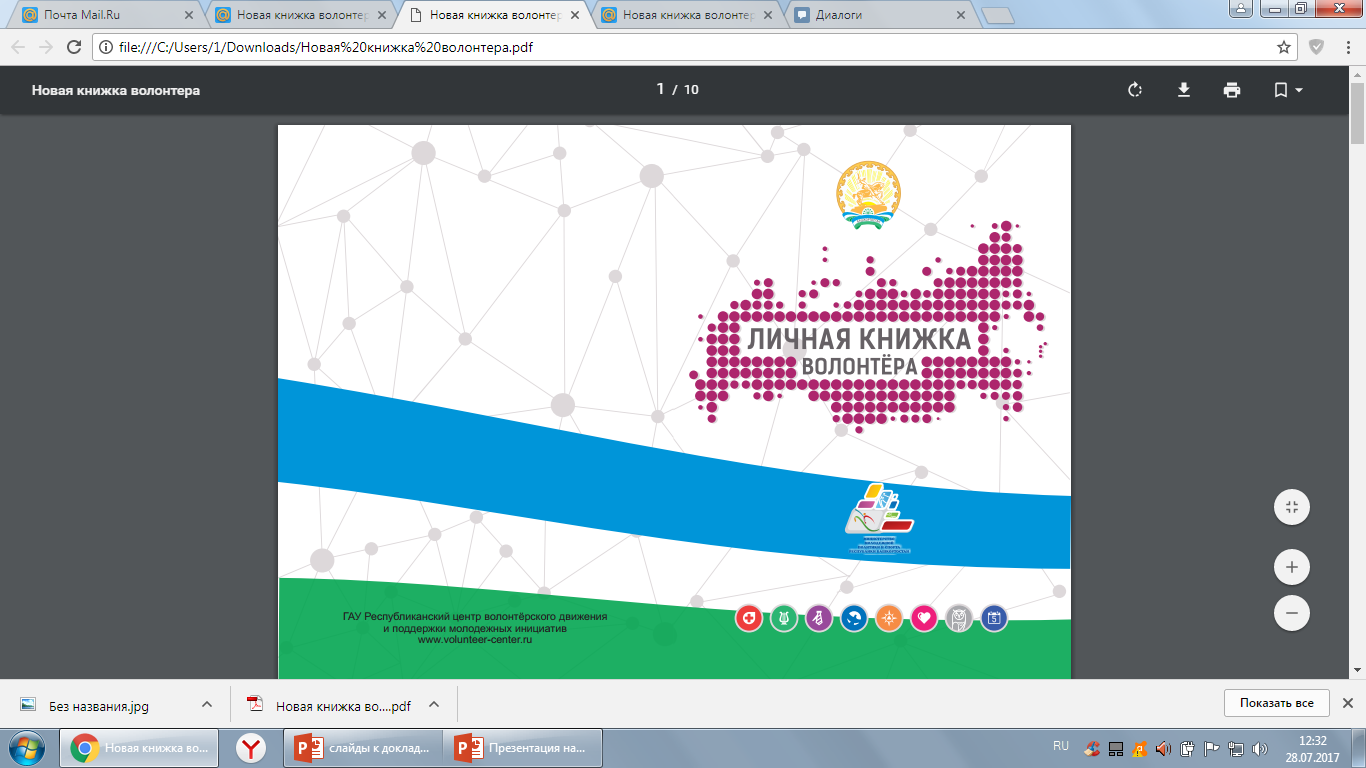 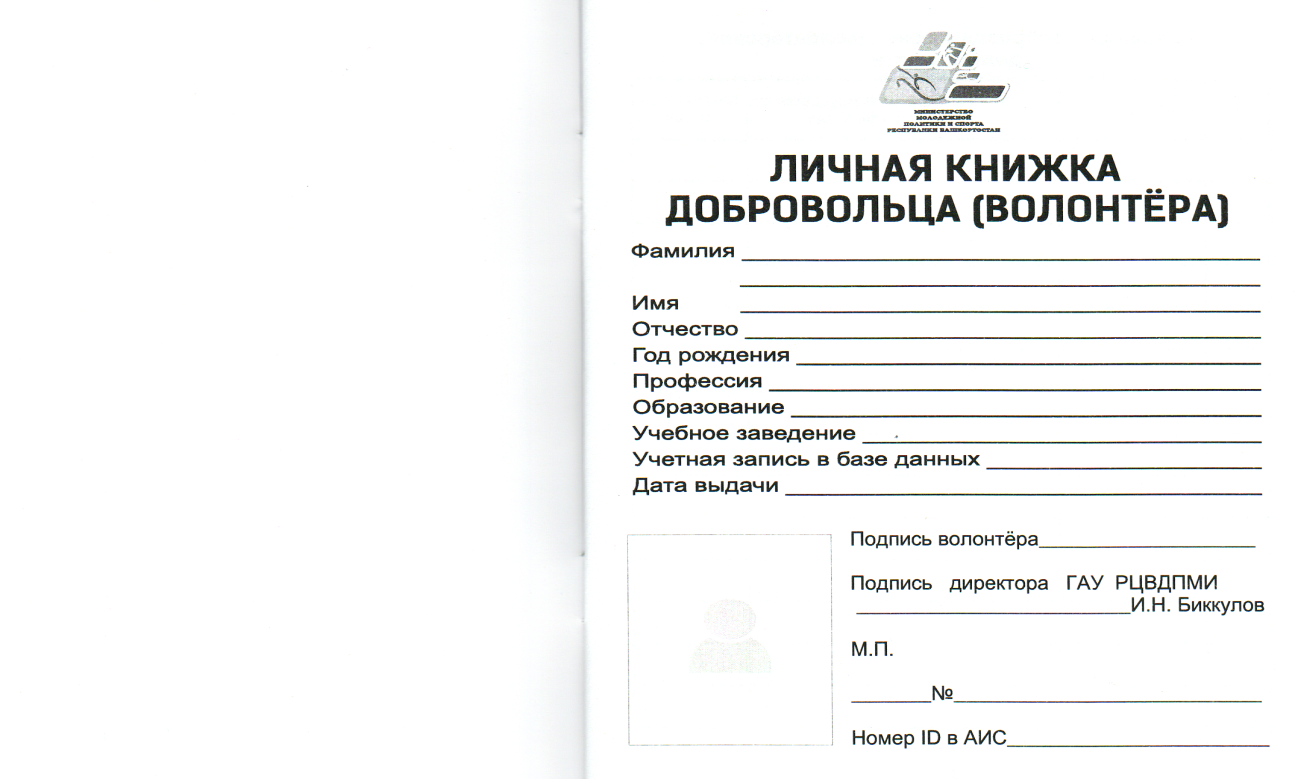 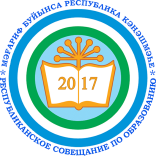 ГАУ РЦВПДМИ
Волонтерские организации Республики Башкортостан
Волонтерские ячейки               в муниципальных районах                                    и городских округах Республики Башкортостан
Волонтерские ячейки в МР:

Аскинский, Буздякский, Дуванский, Илишевский, Калтасинский, Кугарчинский, Мечетлинский, Мишкинский

Волонтерские ячейки в городах:

Уфа, Салават, Кумертау, Сибай, Стерлитамак, Мелеуз, Нефтекамск, Белебей, Благовещенск, Давлеканово
Волонтерские ячейки               в ВУЗах и ССУЗах Республики Башкортостан
21
СОЗДАНИЕ ВОЛОНТЕРСКИХ ЦЕНТРОВ
ВОСТРЕБОВАННОСТЬ
22
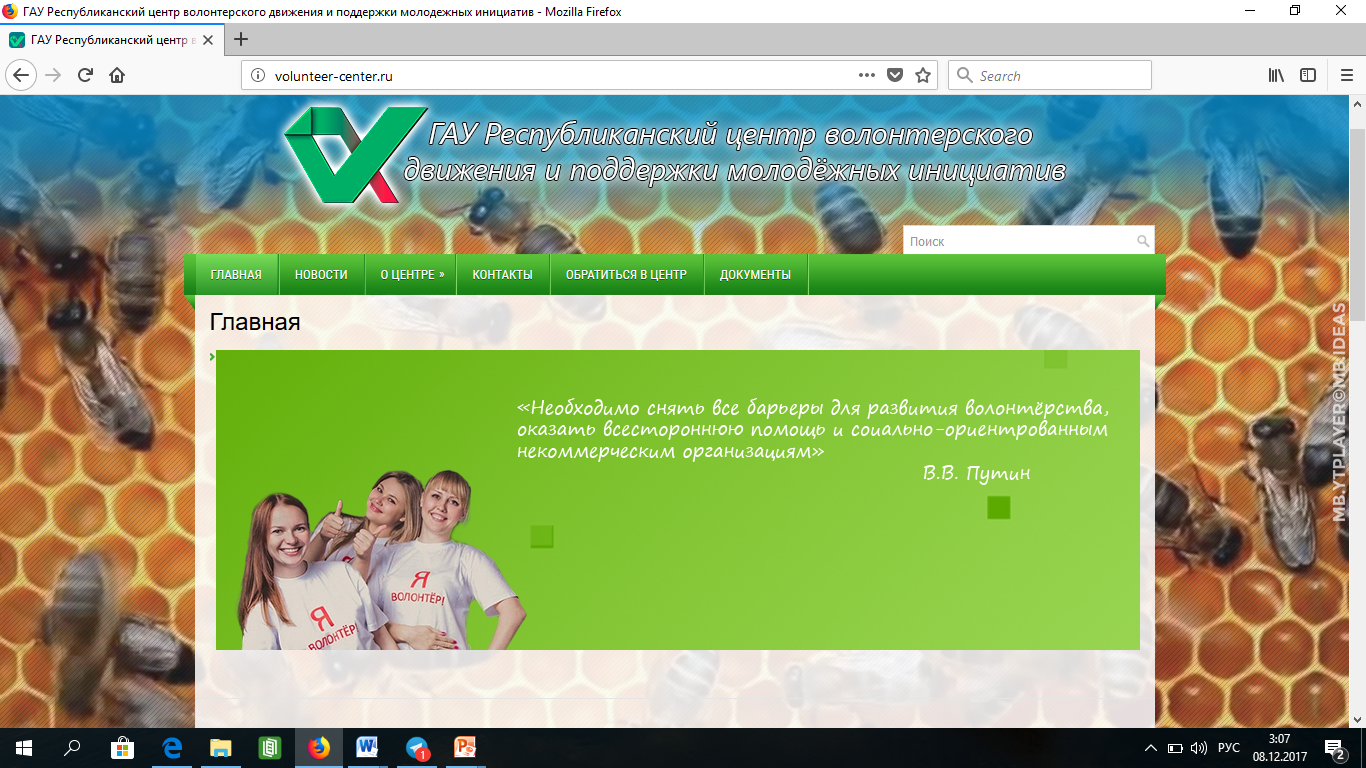 СХЕМА ФОРУМНОЙ КАМПАНИИ
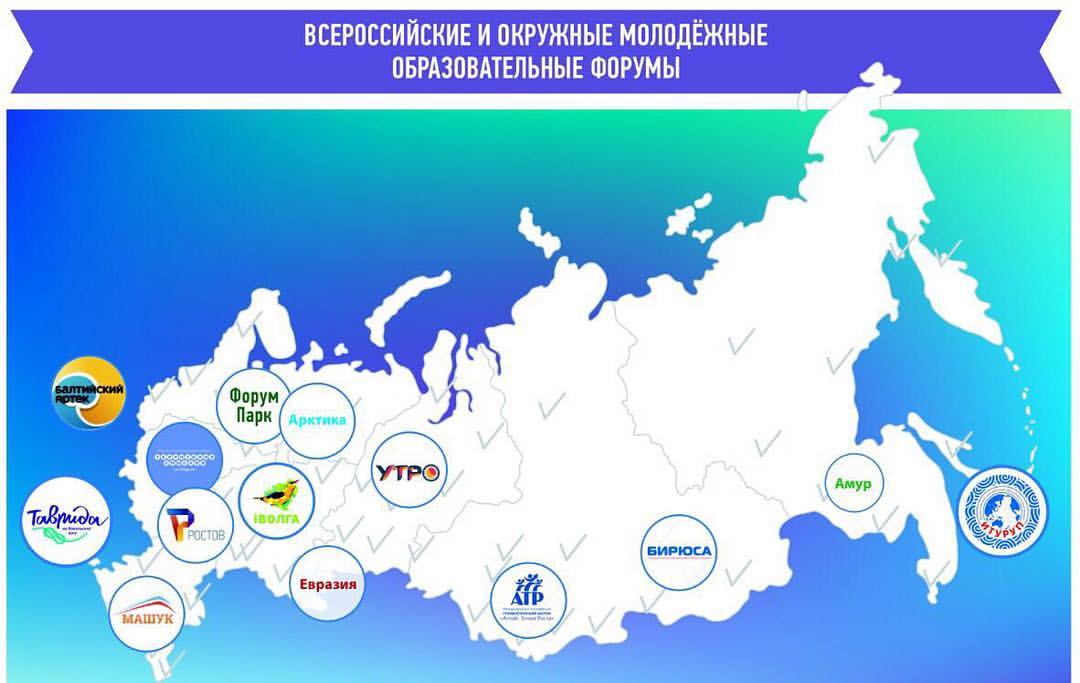 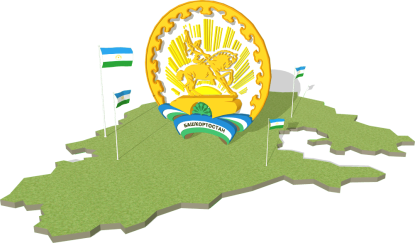 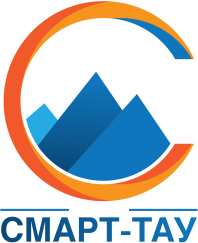 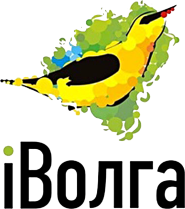 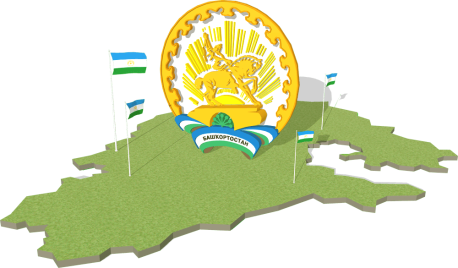 Встречи с
участниками форумов
(3-4 квартал)
Всероссийские форумы
(2-3 квартал)
Окружной и 
региональный форумы
(2 квартал)
подведение итогов
Муниципальные форумы
(1 квартал)
все 16 направлений молодежной политики
не менее 8-ми направлений МП (региональный форум) и 10-ти направлений МП (окружной форум)
не менее 4-х направлений молодежной политики
16 КЛЮЧЕВЫХ НАПРАВЛЕНИЙ ДЕЯТЕЛЬНОСТИ
(УТВЕРЖДЕНЫ ПРИКАЗОМ ФЕДЕРАЛЬНОГО АГЕНТСВА ПО ДЕЛАМ МОЛОДЕЖИ)
16 КЛЮЧЕВЫХ НАПРАВЛЕНИЙ ДЕЯТЕЛЬНОСТИ
(УТВЕРЖДЕНЫ ПРИКАЗОМ ФЕДЕРАЛЬНОГО АГЕНТСВА ПО ДЕЛАМ МОЛОДЕЖИ)
АВТОМАТИЗИРОВАННАЯ ИНФОРМАЦИОННАЯ СИСТЕМА 
«МОЛОДЕЖЬ РОССИИ»
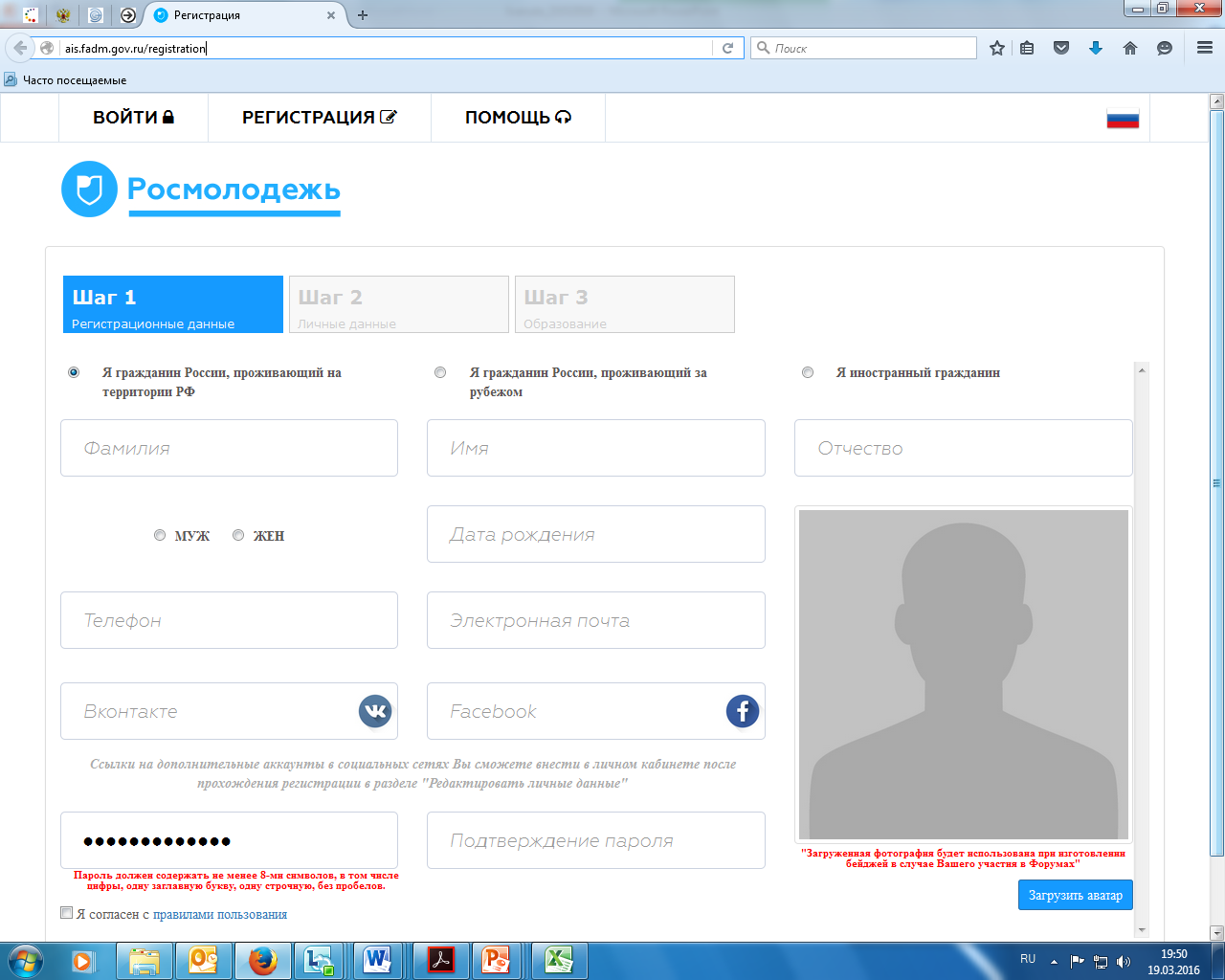 АИС «МОЛОДЕЖЬ РОССИИ»
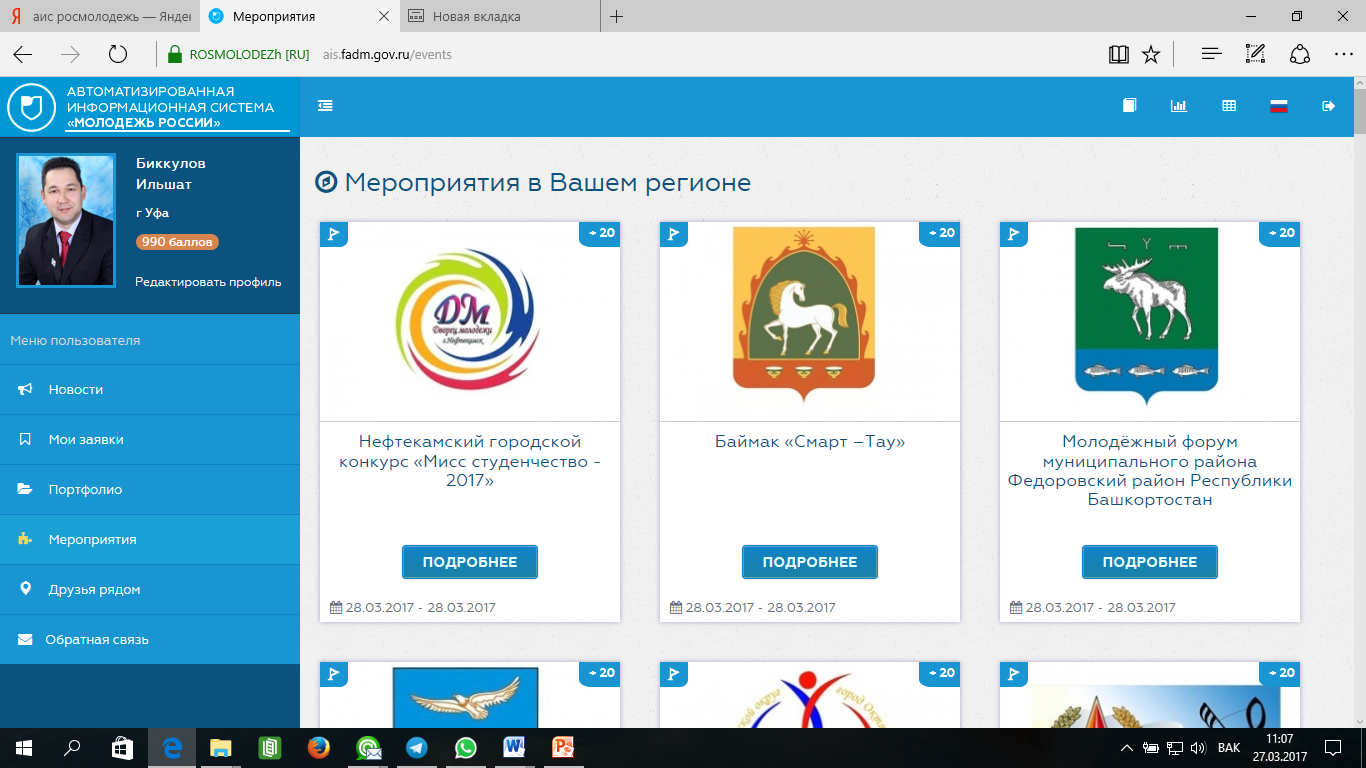 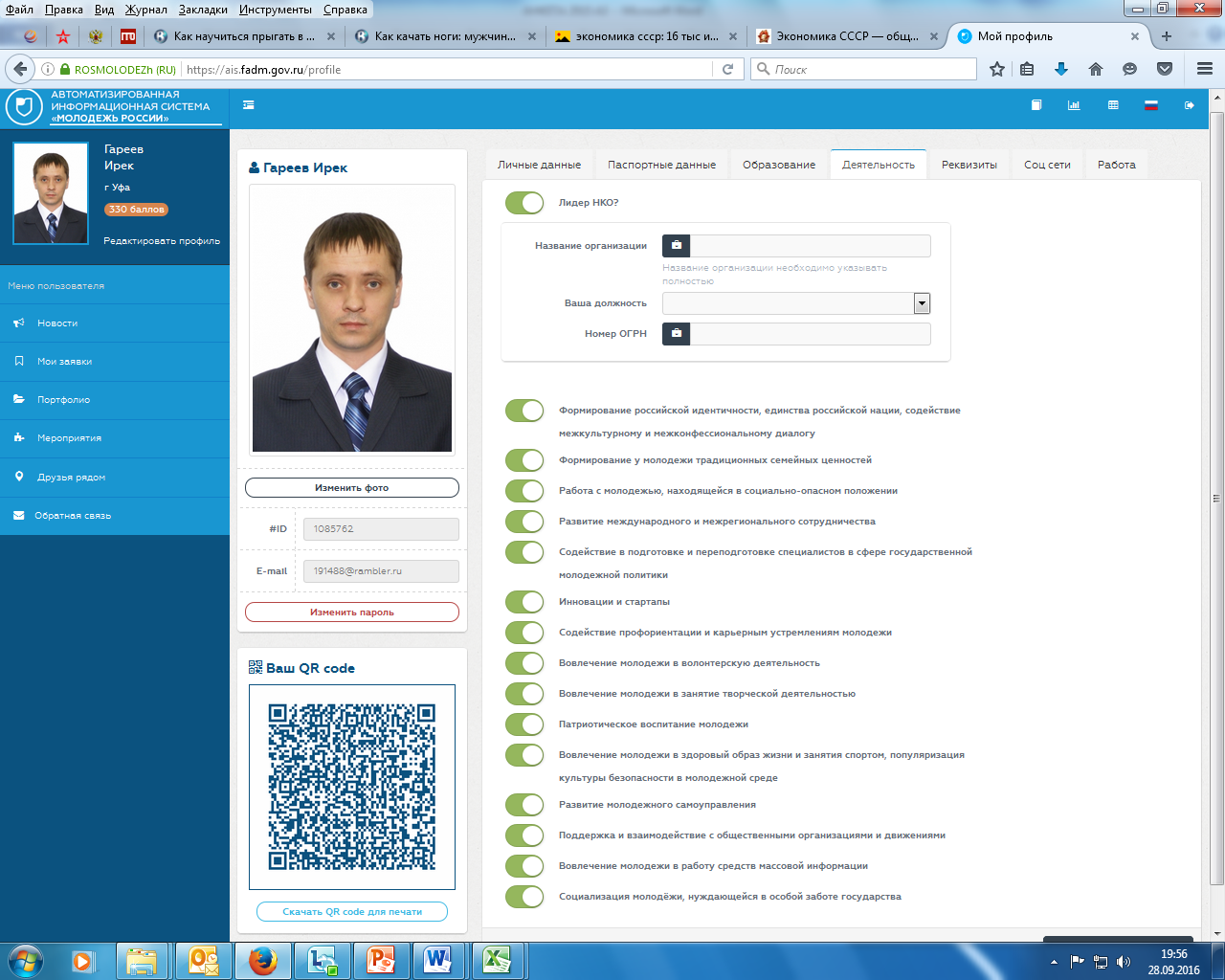 ФОРУМНАЯ КАМПАНИЯ - 2017
1396 заявок
463 участников
26 грантов
3 800 000 рублей
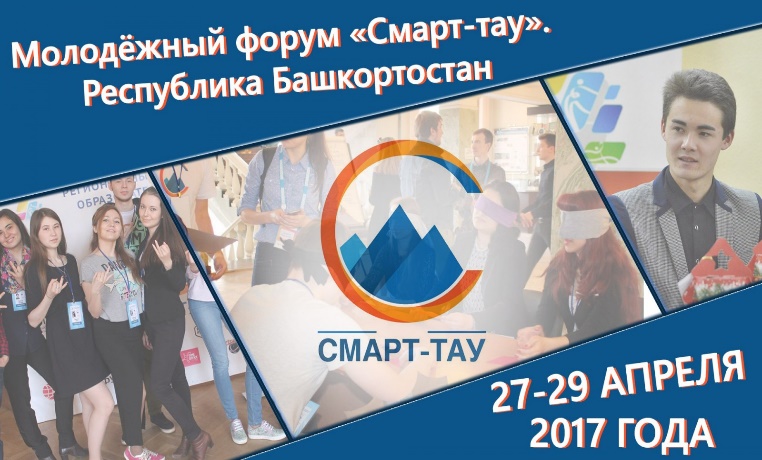 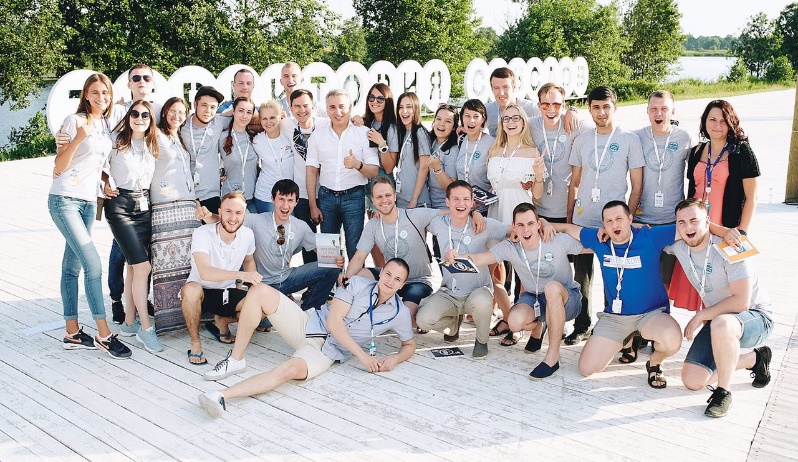 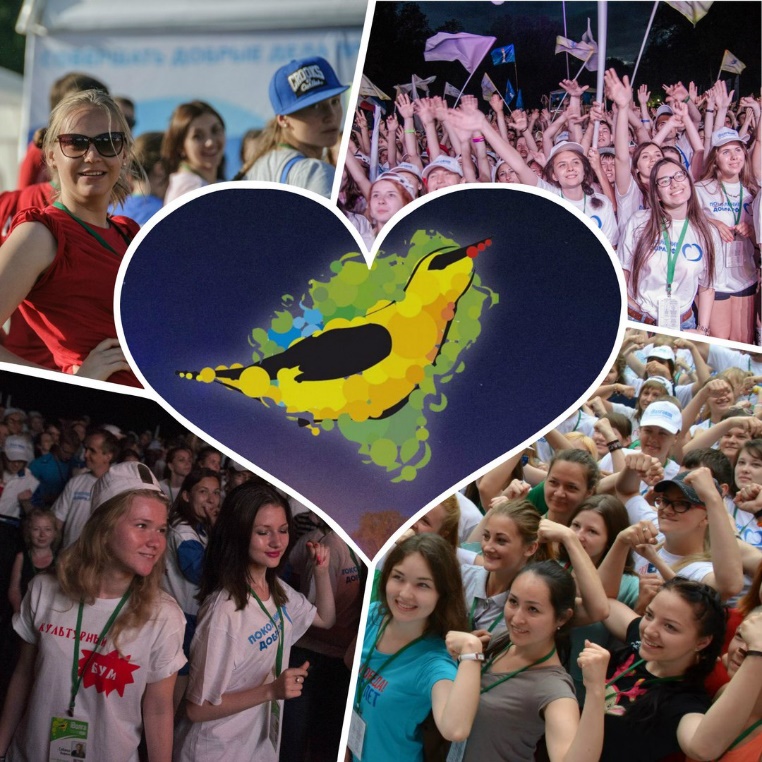 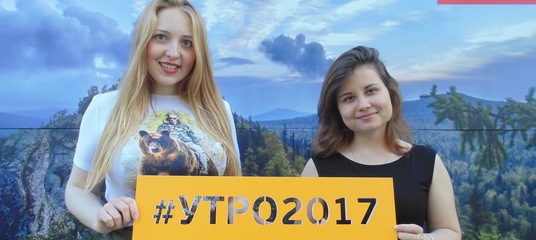 30
27-29 апреля 
2017 года
Региональный молодежный образовательный форум
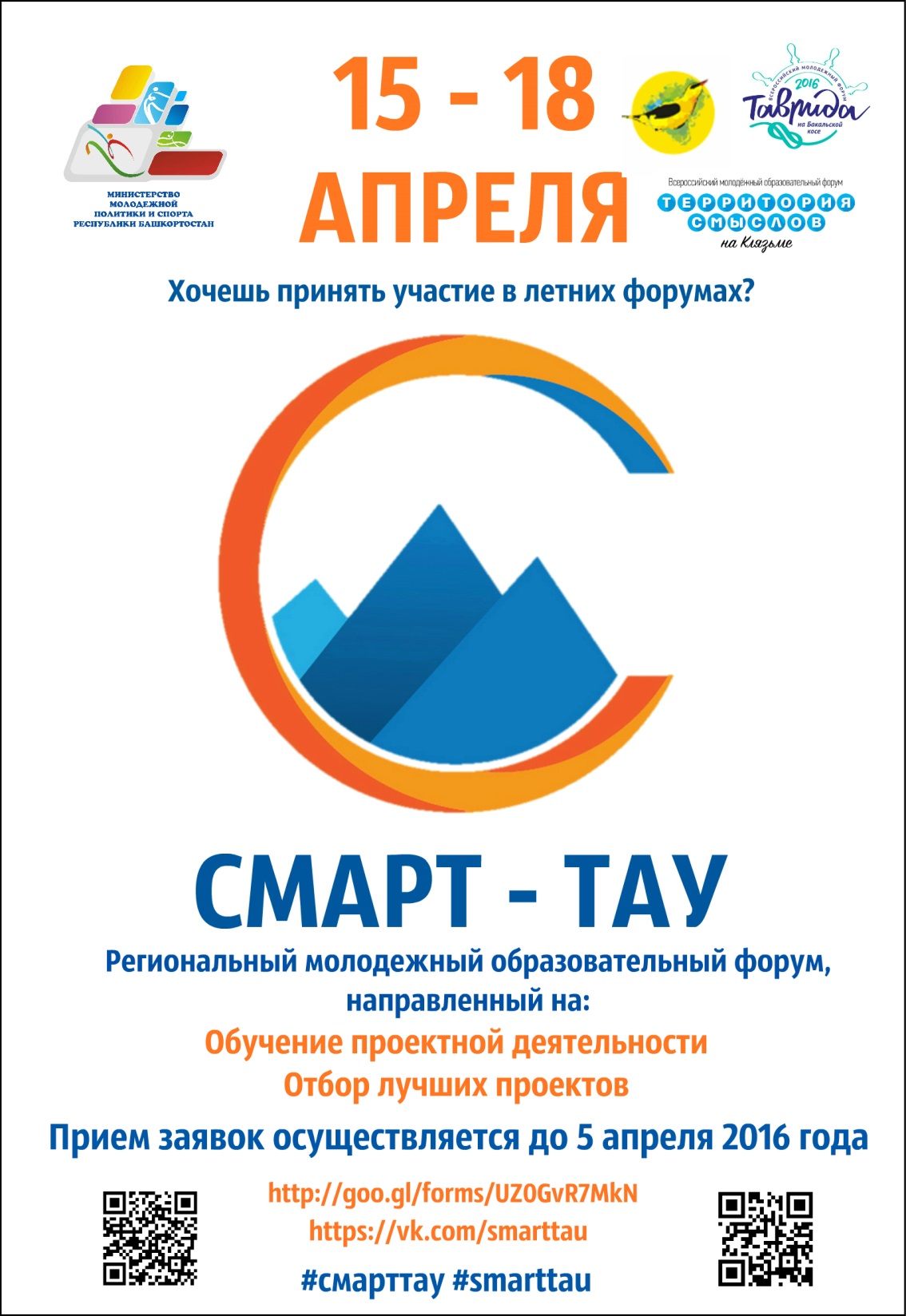 Форум направлен на стимулирование проектной деятельности молодежи, выявление и поддержку молодежных инициатив, а также увеличение эффективности и результативности участия молодежи республики в форумах окружного и всероссийского уровня. 
	
	В рамках форума будет осуществляться подготовка молодых людей республики к участию в форумной кампании 2017 года – молодежных форумах «iВолга», «Таврида», «Территория смыслов», «Итуруп», «Балтийский Артек» и т.д.
31
КВОТЫ НА СМАРТ-ТАУ
(В СООТВЕТСВИИ С КОЛИЧЕСТВОМ МОЛОДЕЖИ В МО)
ОТВЕСТВЕННЫЕ ЗА ФОРУМНУЮ КАМПАНИЮ
ОТДЕЛ ПОДДЕРЖКИ МОЛОДЕЖНЫХ ИНИЦИАТИВ
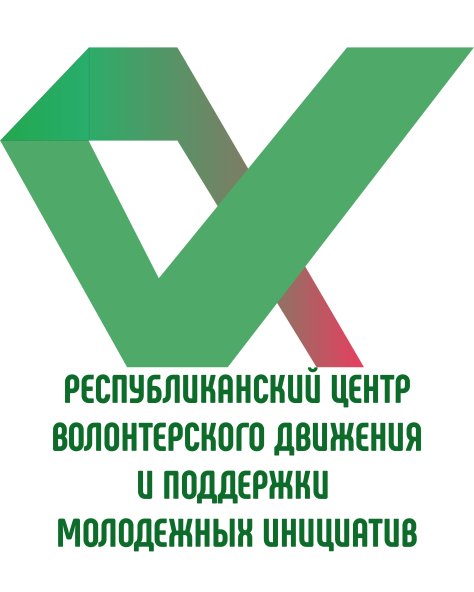 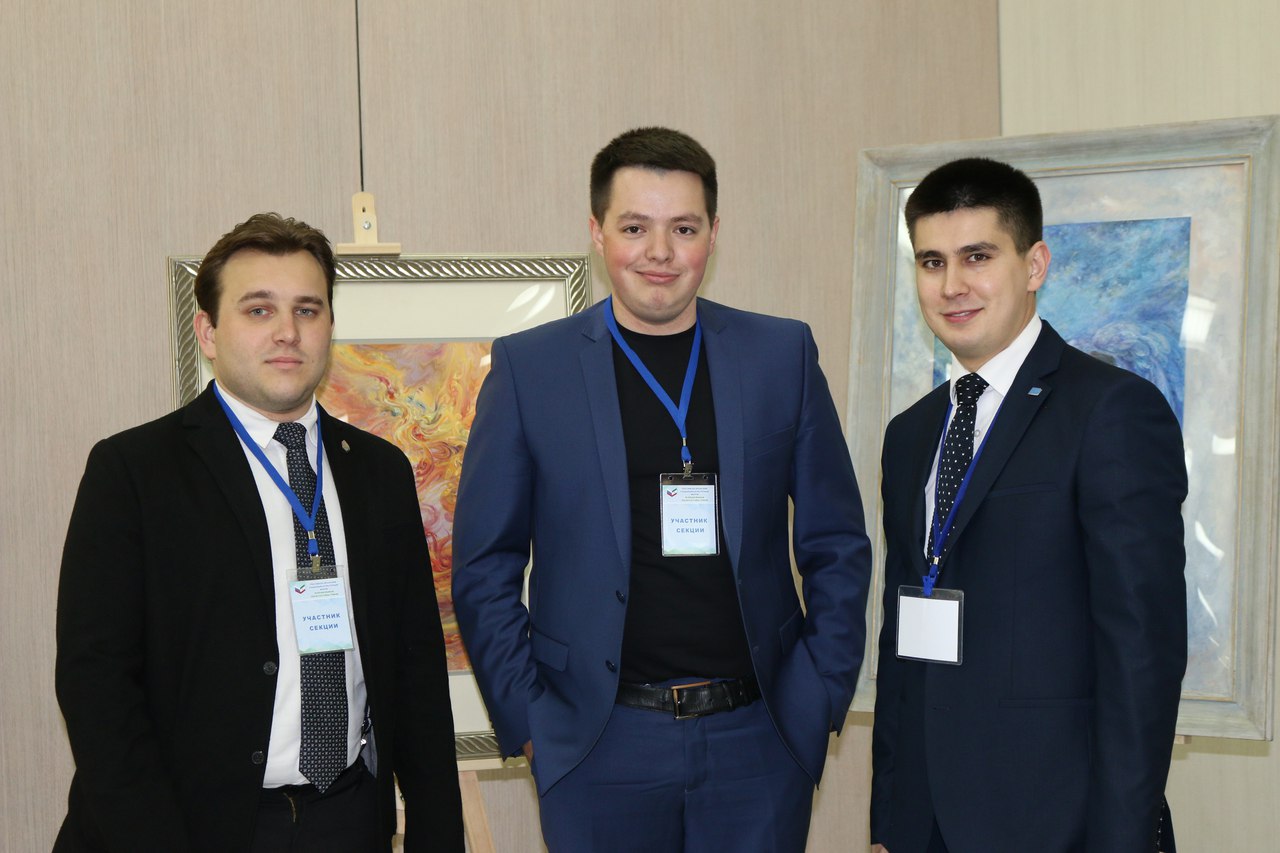 Начальник отдела -
Сабиров Вито Фладисович
E-mail: opmi@mail.ru
Тел: +7 (347) 246-56-31, +7 (347) 250-67-84
Страница ВК: vk.com/rvcrb
Сайт : volunteer-center.ru
КРИТЕРИИ ОТБОРА УЧАСТНИКОВ НА ВСЕРОССИСКИЕ ФОРУМЫ
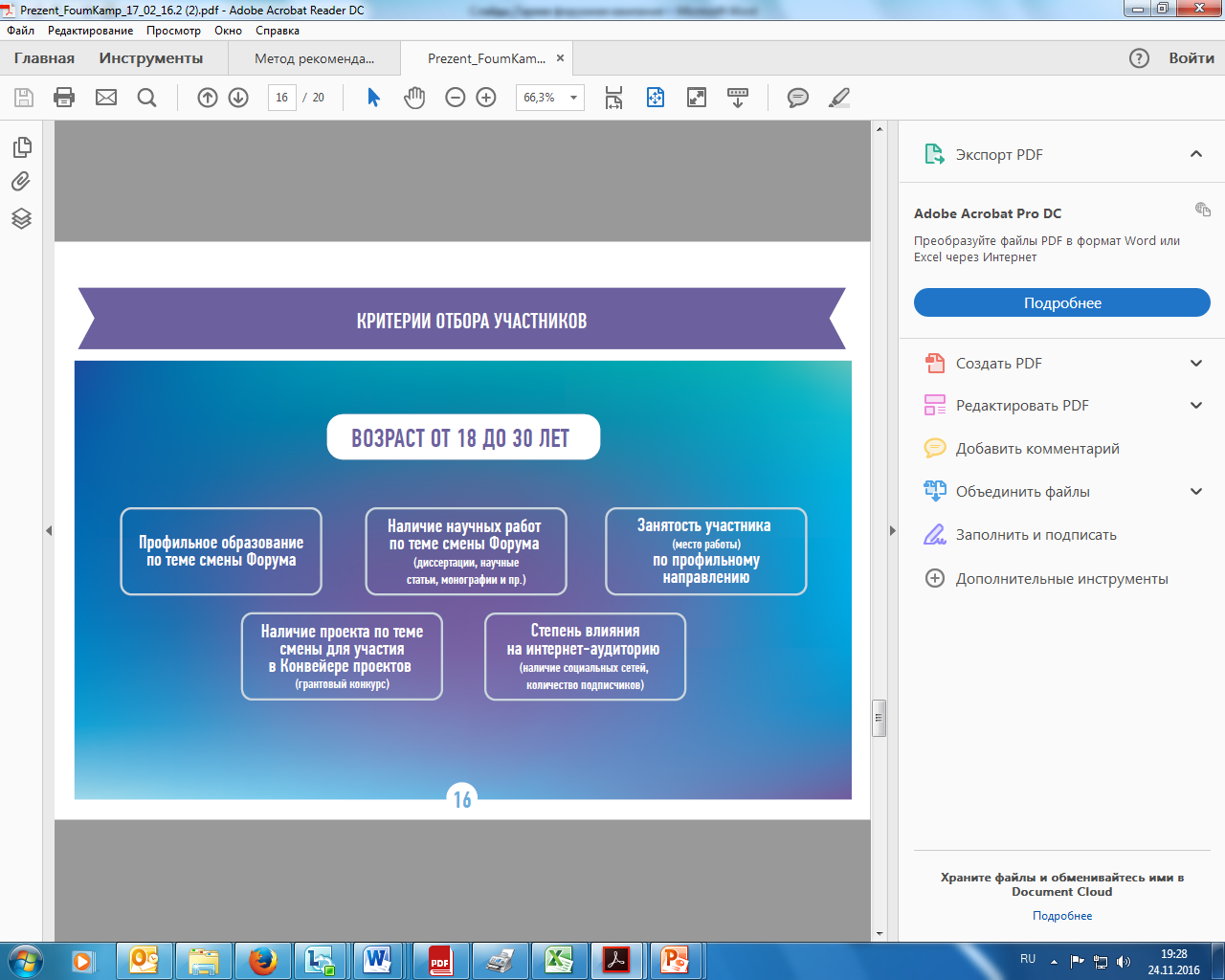 ПЕРВЫЙ СЛЁТ ЮНАРМИИ В РЕСПУБЛИКЕ БАШКОРТОСТАН
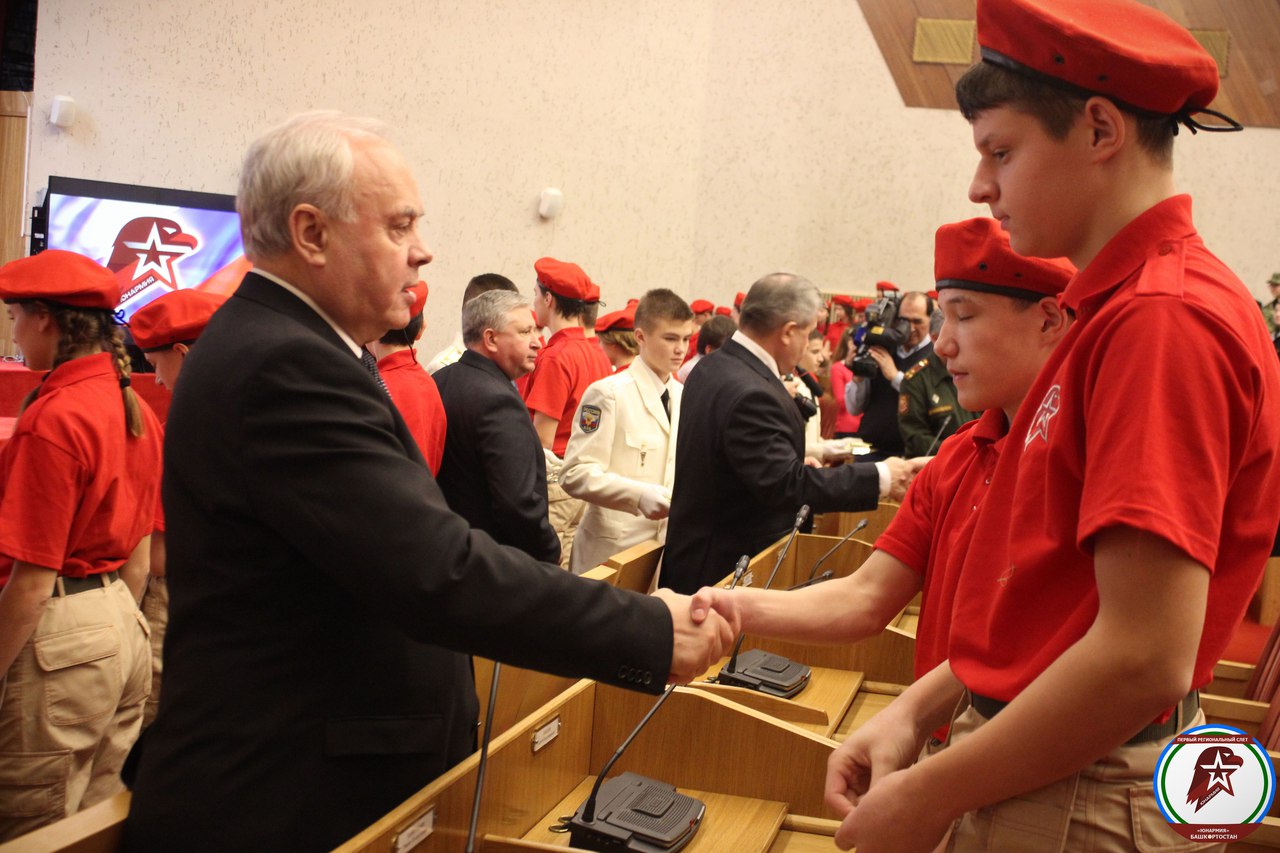 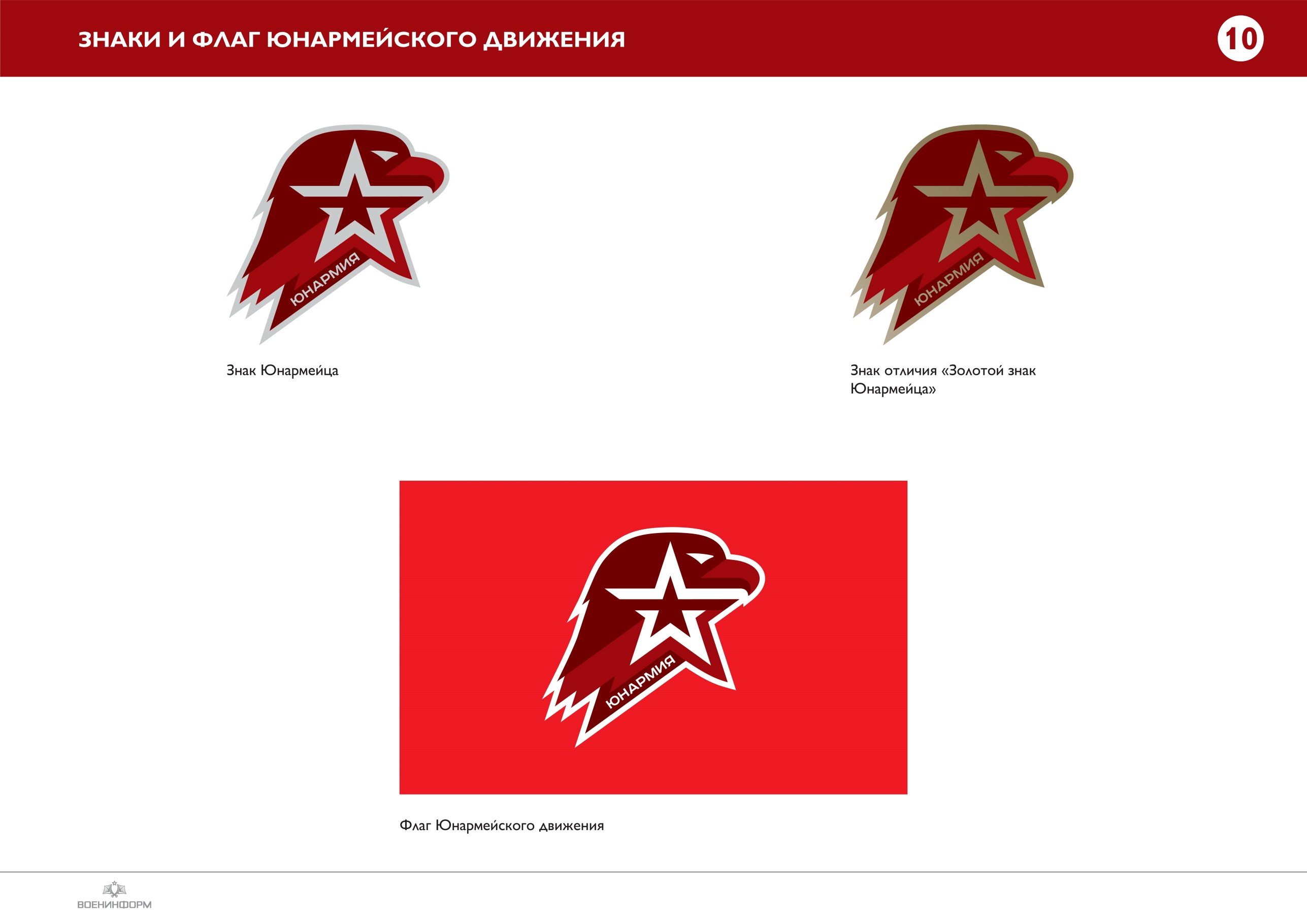 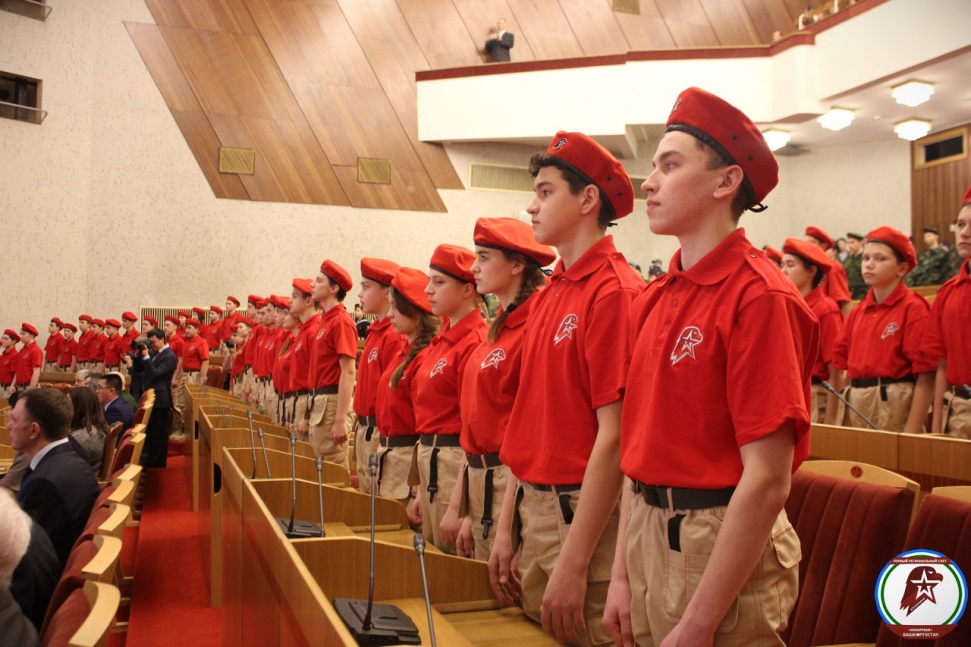 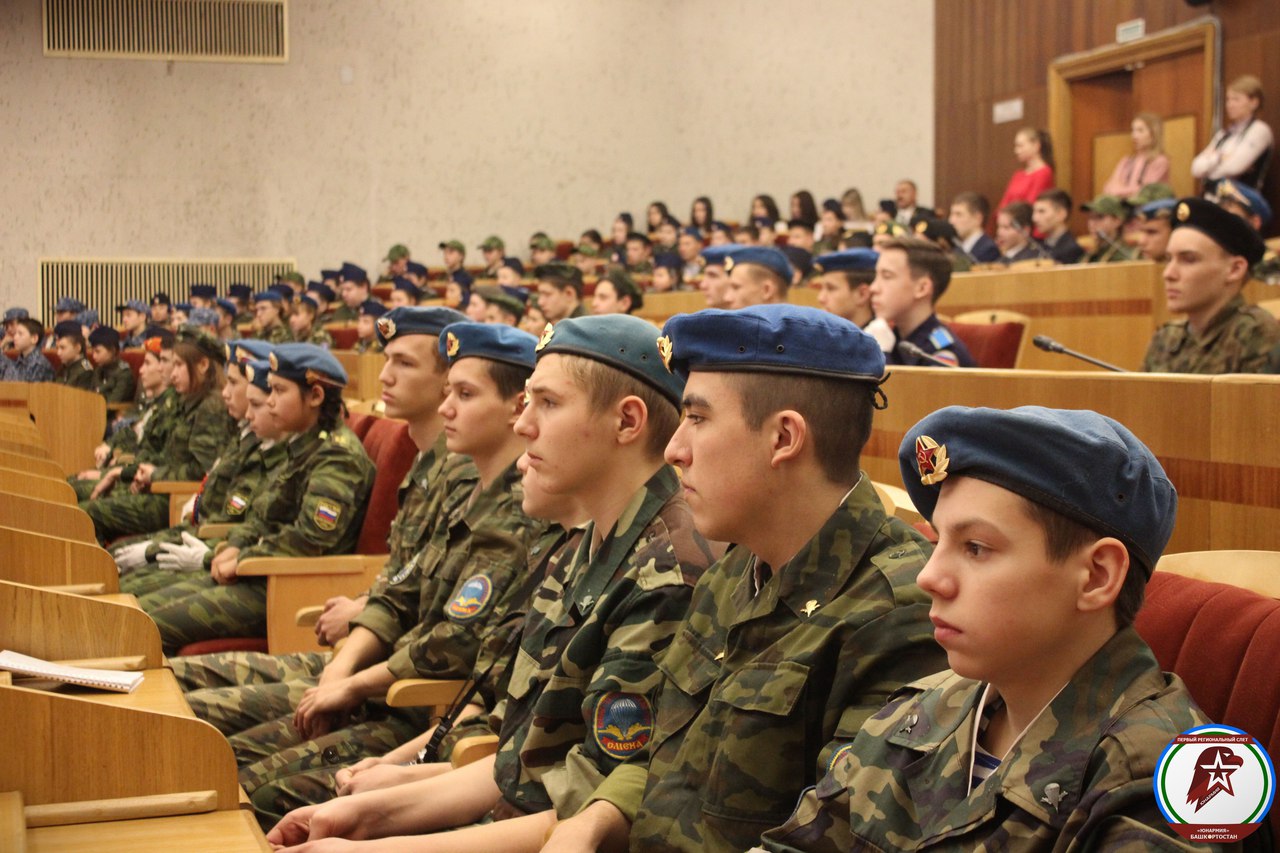 ВОЕННО-ПАТРИОТИЧЕСКИЕ КЛУБЫ 
И ПОИСКОВЫЕ ОТРЯДЫ РЕСПУБЛИКИ БАШКОРТОСТАН
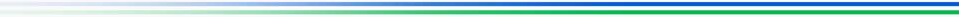 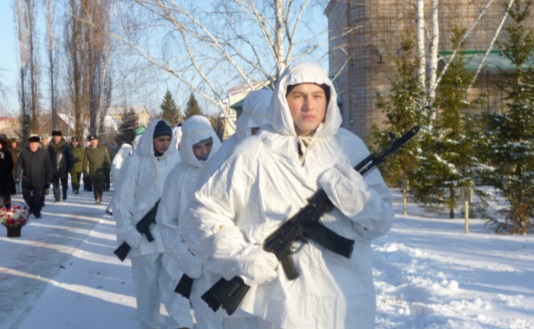 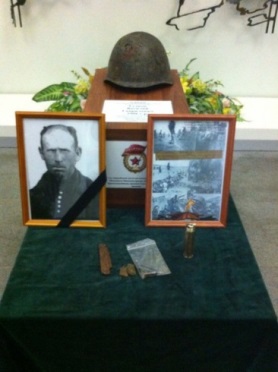 36
ВДЮВПОД «ЮНАРМИЯ» БАШКОРТОСТАН
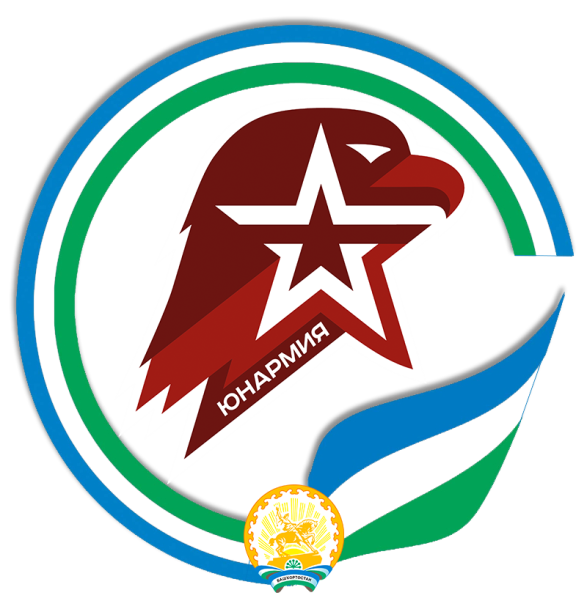 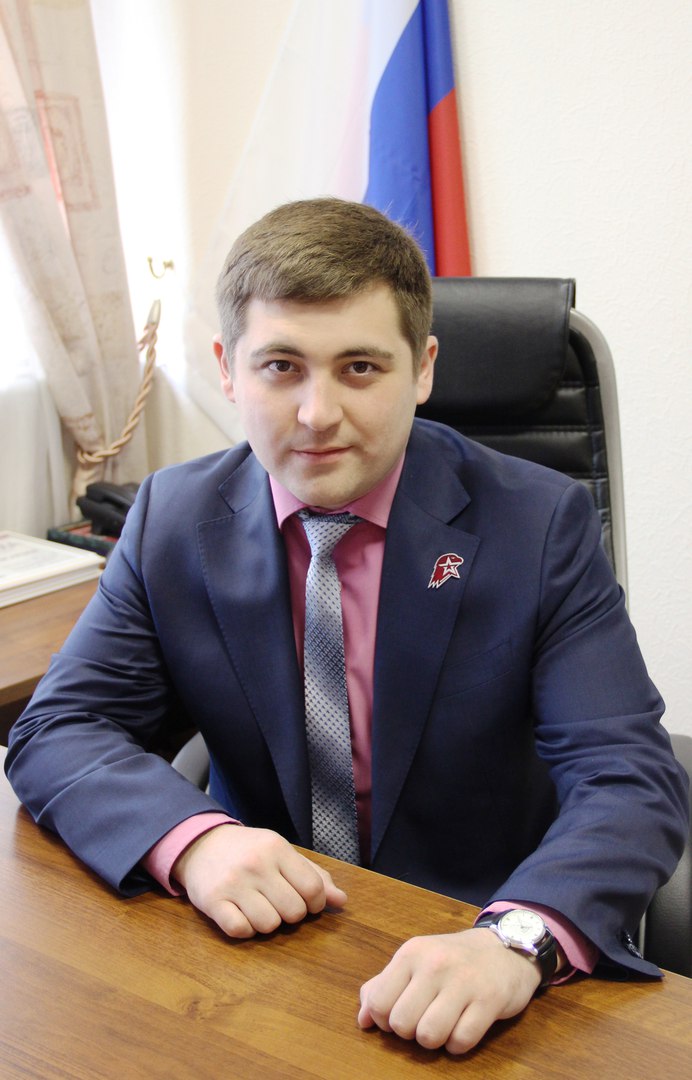 Руководитель регионального отделения
 Зинатуллин Арсен Альбертович
E-mail: head@unarmy-rb.ru
Тел: +7 937 328 88 50 
Страница ВК: vk.com/bash.unarmy
Сайт : unarmy-rb.ru
КЛЮЧЕВЫЕ МОЛОДЕЖНЫЕ ОРГАНИЗАЦИИ
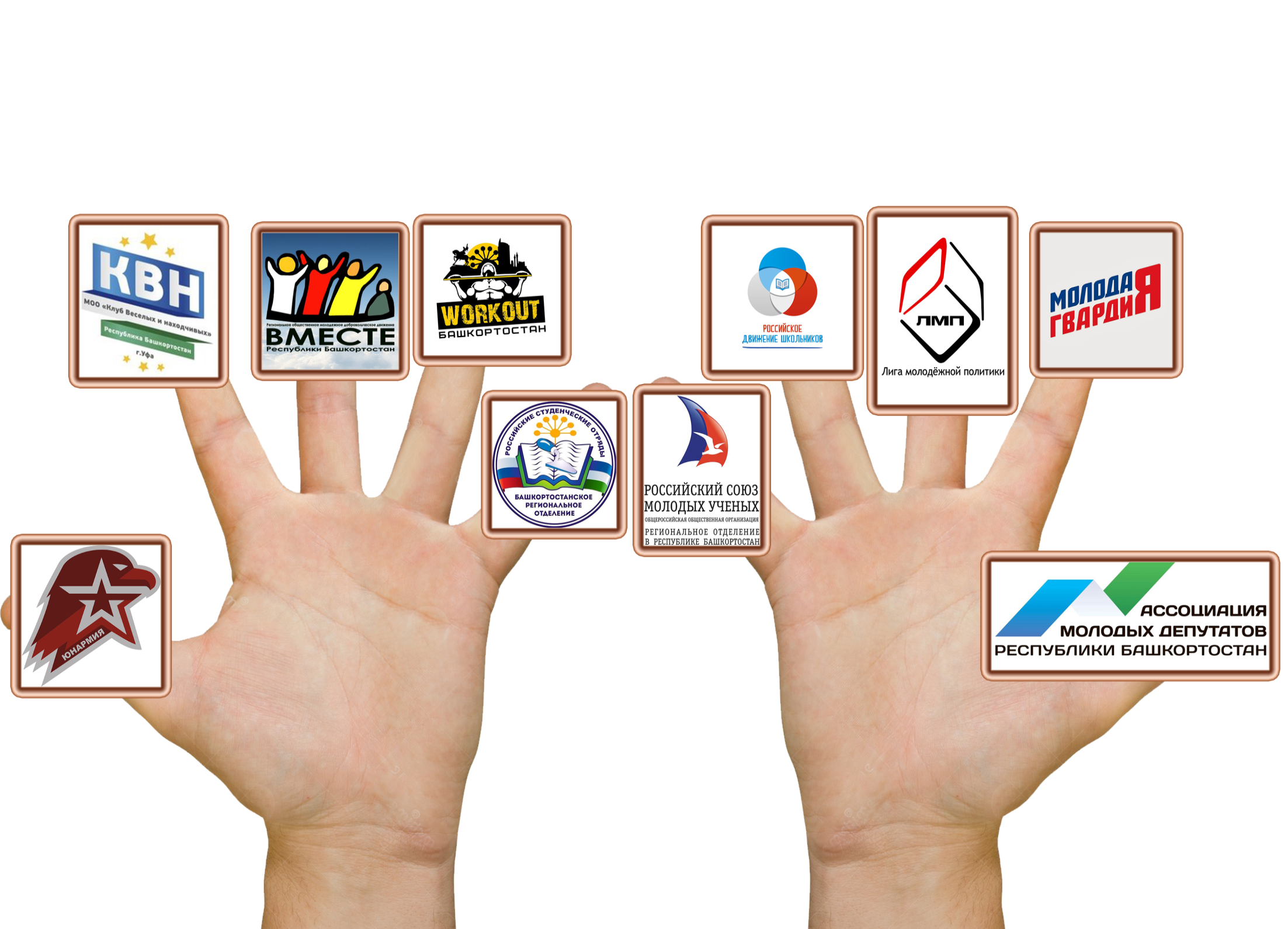 ГРАНТЫ ВЫИГРАННЫЕ 
МОЛОДЕЖНЫМИ ОБЩЕСТВЕННЫМИ ОРГАНИЗАЦИЯМИ
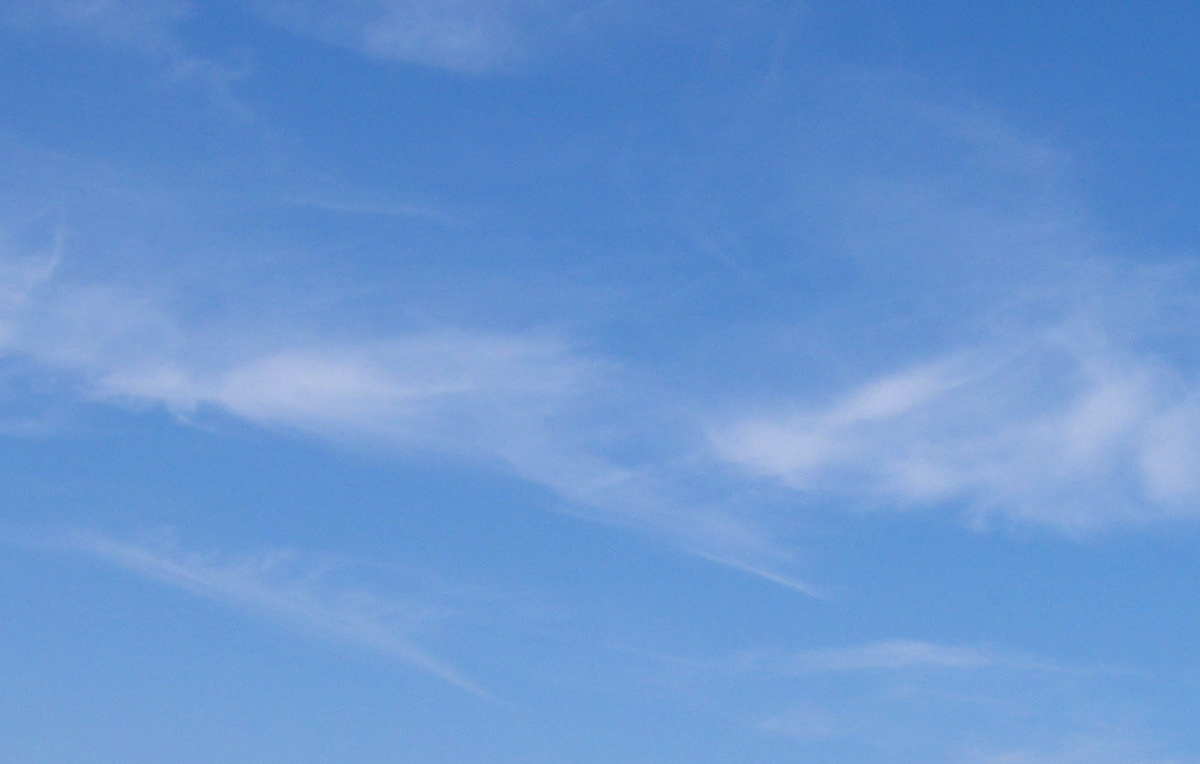 РОО РМИ «Лига молодежной политики» РБ

Грант на
«Официальный труд – выбор малых городов»
Ассоциация молодежных землячеств РБ
Грант на
Межрегиональный образовательный этнофорум «Наследие Урала»
«Workout Башкортостан»

Грант на
«Евразийский воркаут фестиваль»
350000 рублей
800000 рублей
450000 рублей
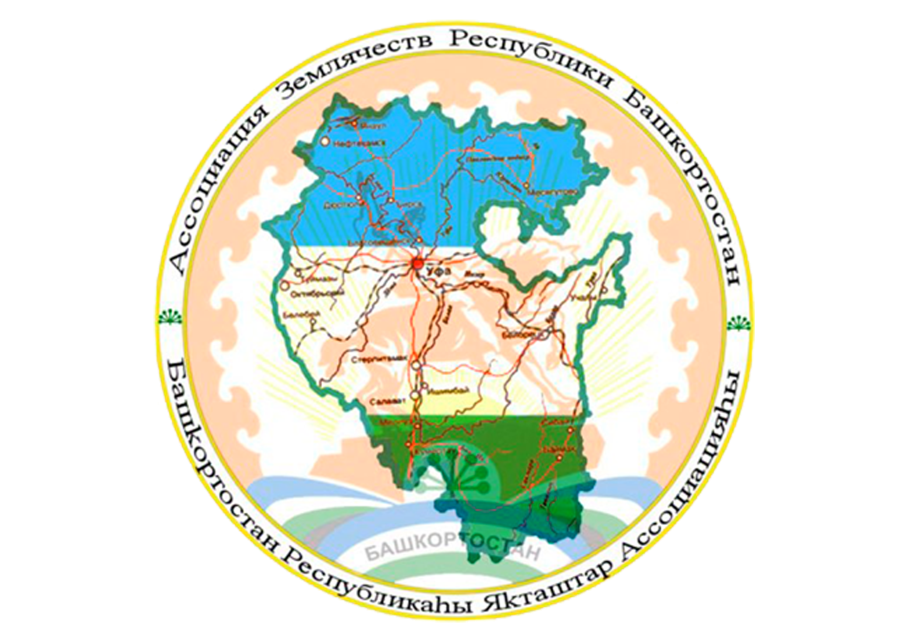 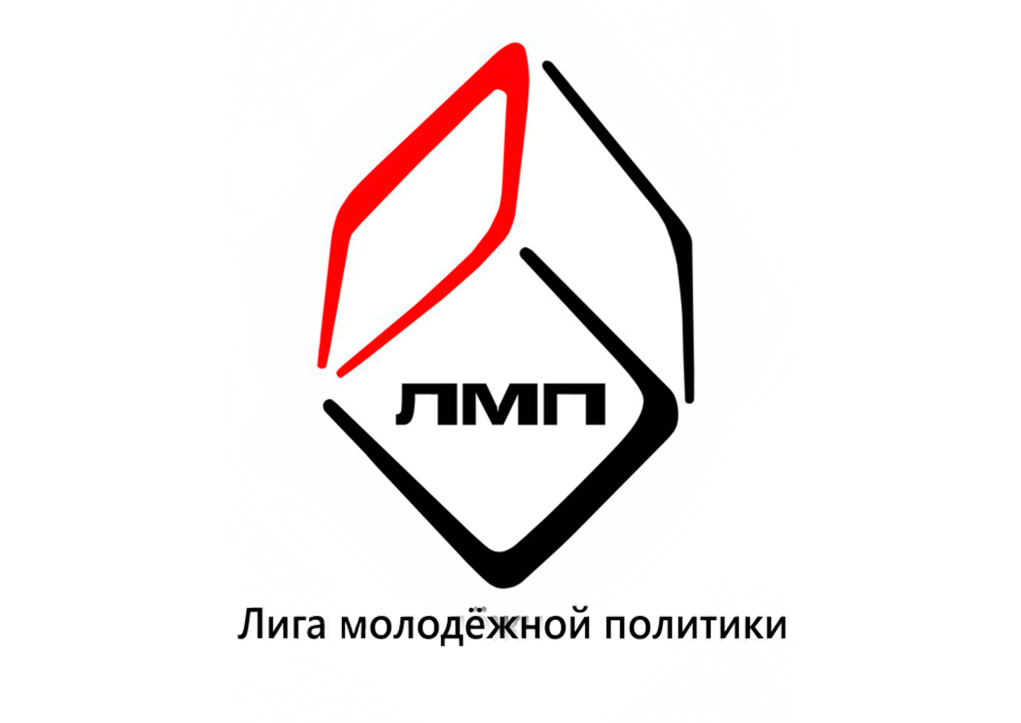 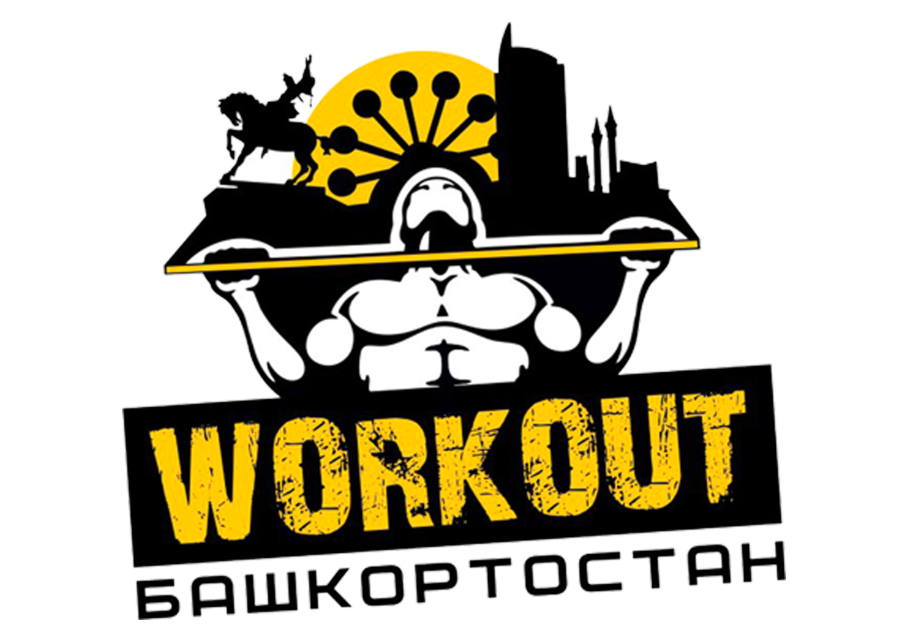 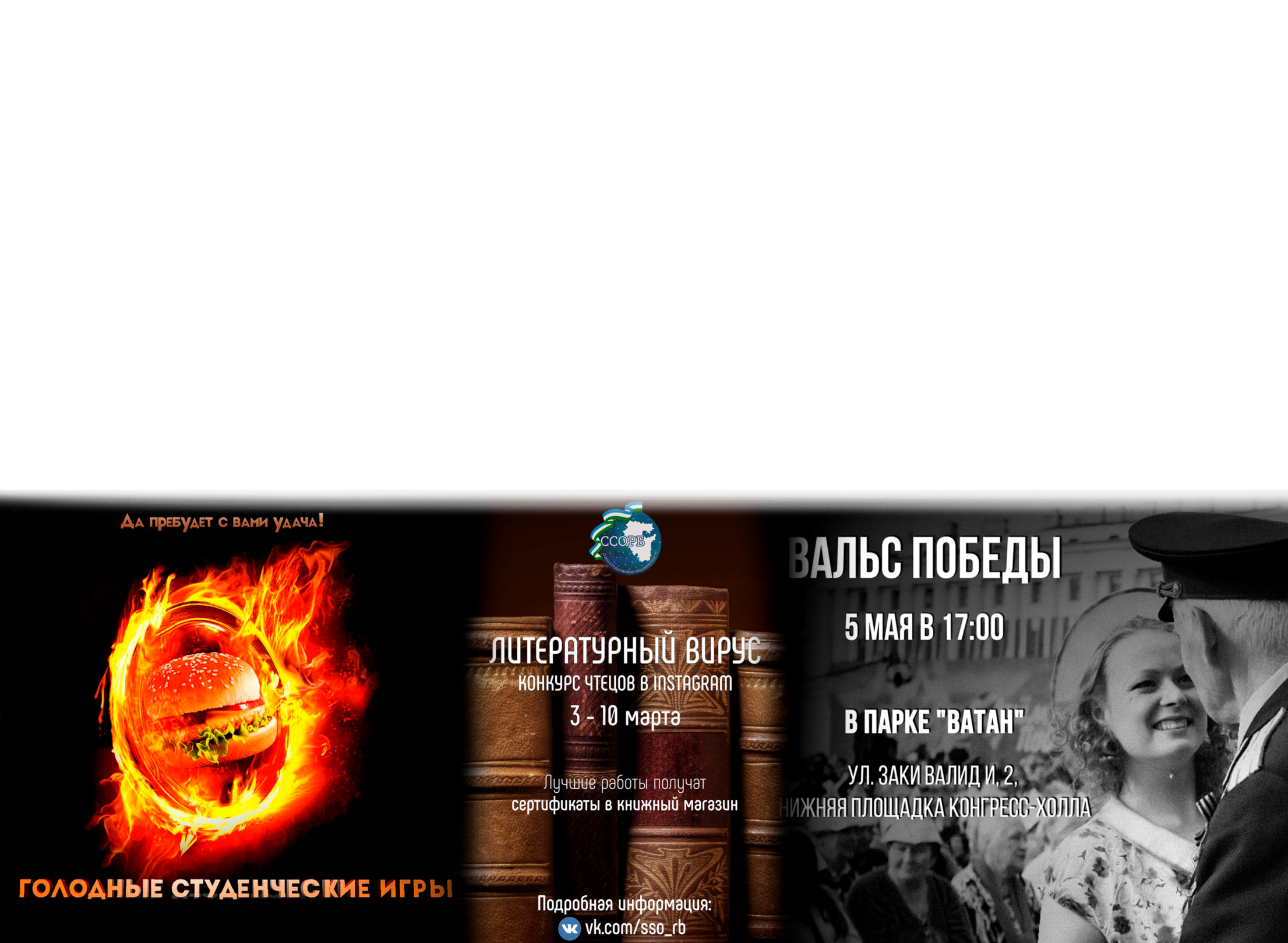 РМОД «СОЮЗ СТУДЕНЧЕСКИХ ОБЪЕДИНЕНИЙ РБ»
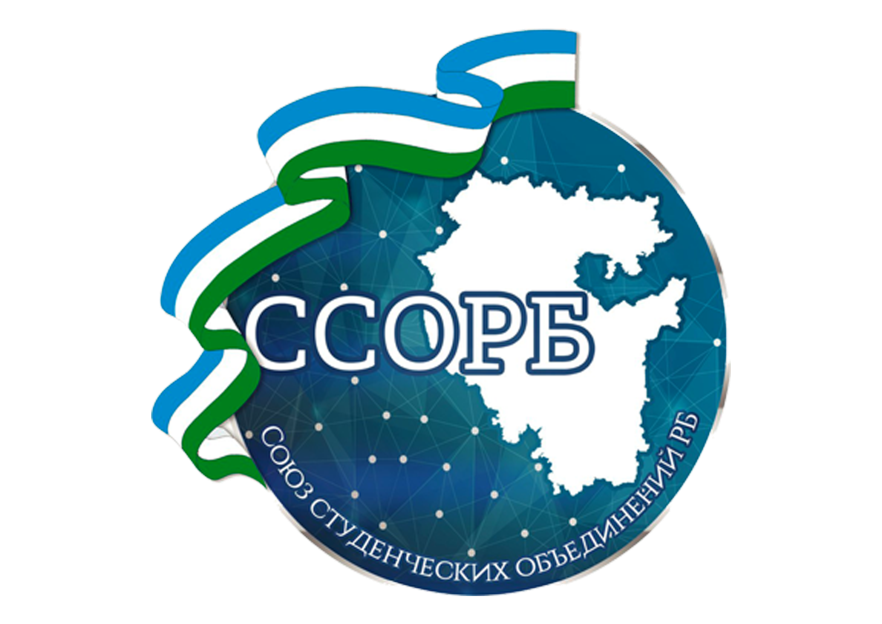 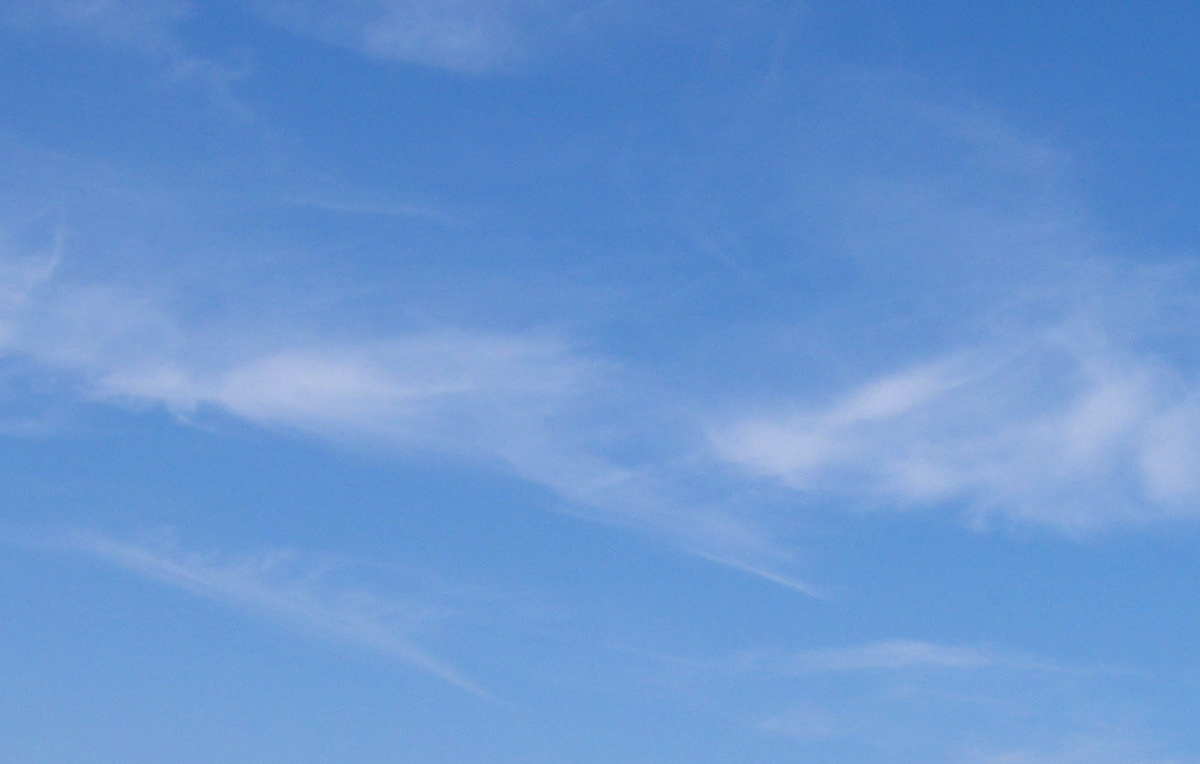 Мероприятия организованные союзом студенческих объединений Республики Башкортостан
РОО РМИ «ЛИГА МОЛОДЕЖНОЙ ПОЛИТИКИ» РБ
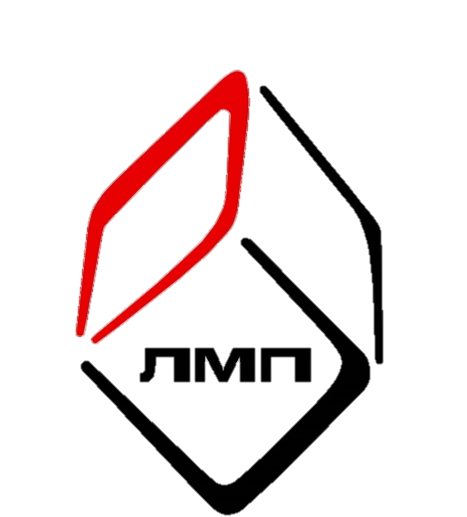 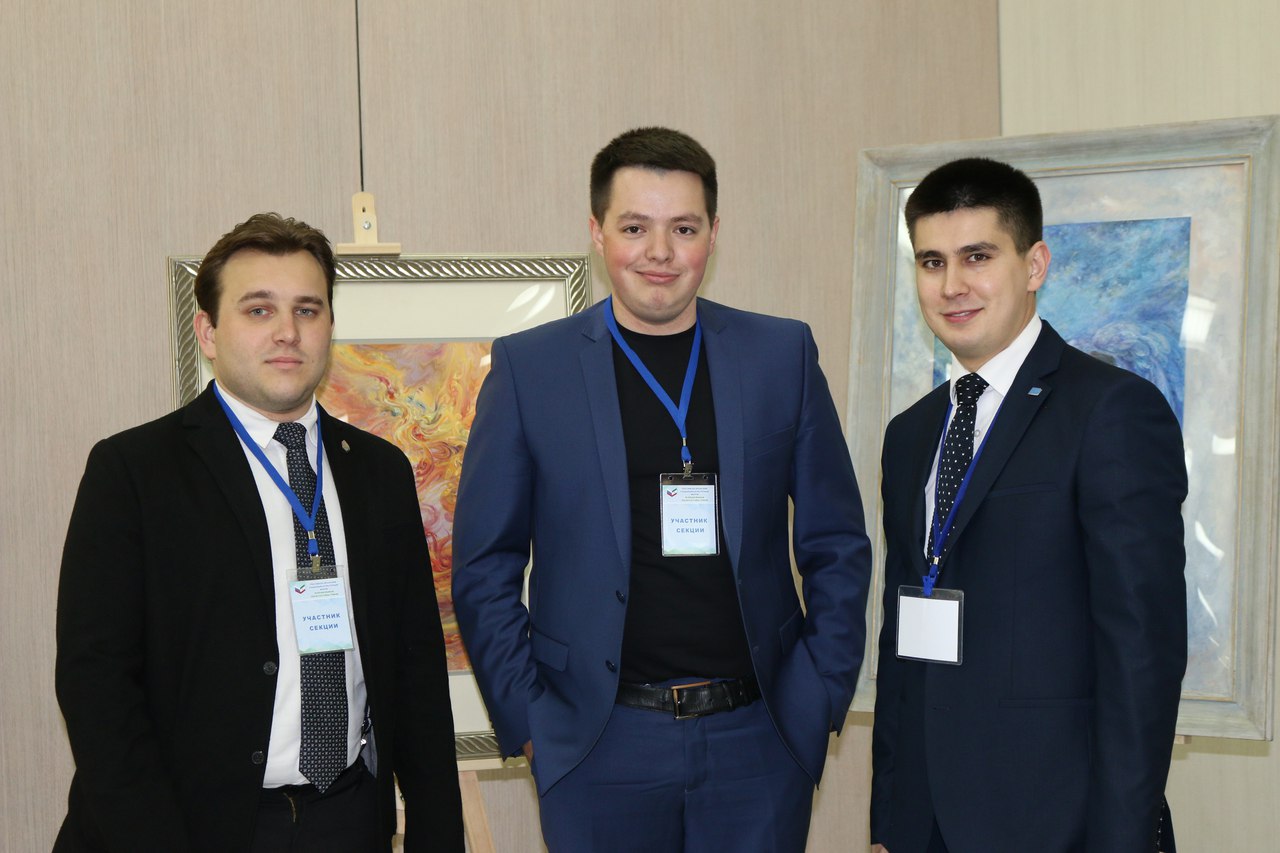 Хрулёв Никита Андреевич  руководитель Аппарата
E-mail: lmp_rb@mail.ru
Тел: +7 (927) 236-25-17, +7 (347) 266-25-17
Страница ВК: vk.com/league_of_youth_policy
Facebook: facebook.com/groups/1607969789497433
Instagram: instagram.com/lmp_rb/
Сайт : lmprb.ru
МИНИСТЕРСТВО МОЛОДЕЖНОЙ ПОЛИТИКИ 
И СПОРТА РЕСПУБЛИКИ БАШКОРТОСТАН
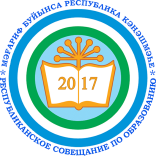 ГАУ Республиканский центр волонтерского движения и поддержки молодежных инициатив

Контакты:
Адрес: 450077, Республика Башкортостан г.Уфа, ул.Ленина 10, тел.:8(347) 251-89-76, e-mail: rcstzmufa@mail.ru

https://vk.com/rvcrb

http://volunteer-center.ru

volonterbashkortostan@mail. ru
42
МИНИСТЕРСТВО МОЛОДЕЖНОЙ ПОЛИТИКИ 
И СПОРТА РЕСПУБЛИКИ БАШКОРТОСТАН
БЛАГОДАРЮ ЗА ВНИМАНИЕ!
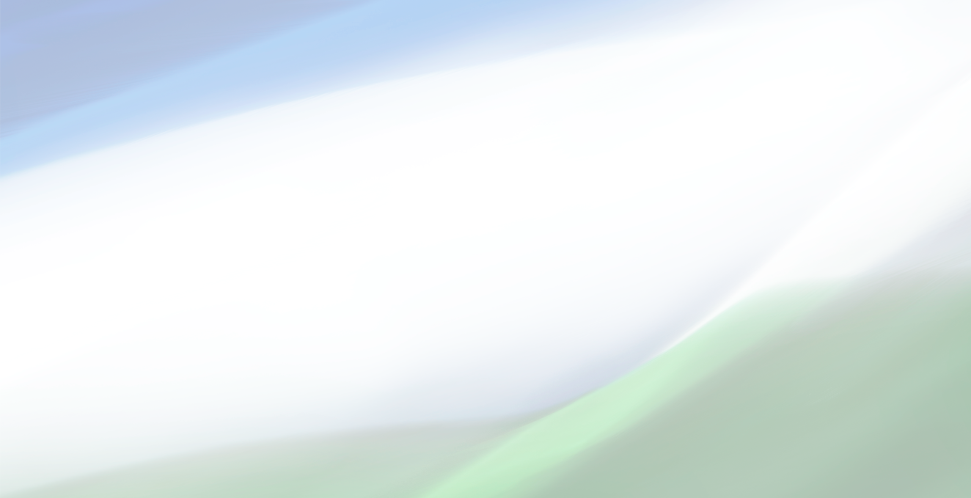 БиккуловИльшат Нафикович
КАНДИДАТ ИСТОРИЧЕСКИХ НАУК
ДИРЕКТОР ГАУ РЕСПУБЛИКАНСКИЙ ЦЕНТР ВОЛОНТЕРСКОГО ДВИЖЕНИЯ И ПОДДЕРЖКИ МОЛОДЕЖНЫХ ИНИЦИАТИВ
тел. (347) 251-89-76, 
e-mail: Bikkulov.IN@bashkortostan.ru